Роль акушерки 
в ведении беременности в 
ЗАО «Медицинская компания ИДК»
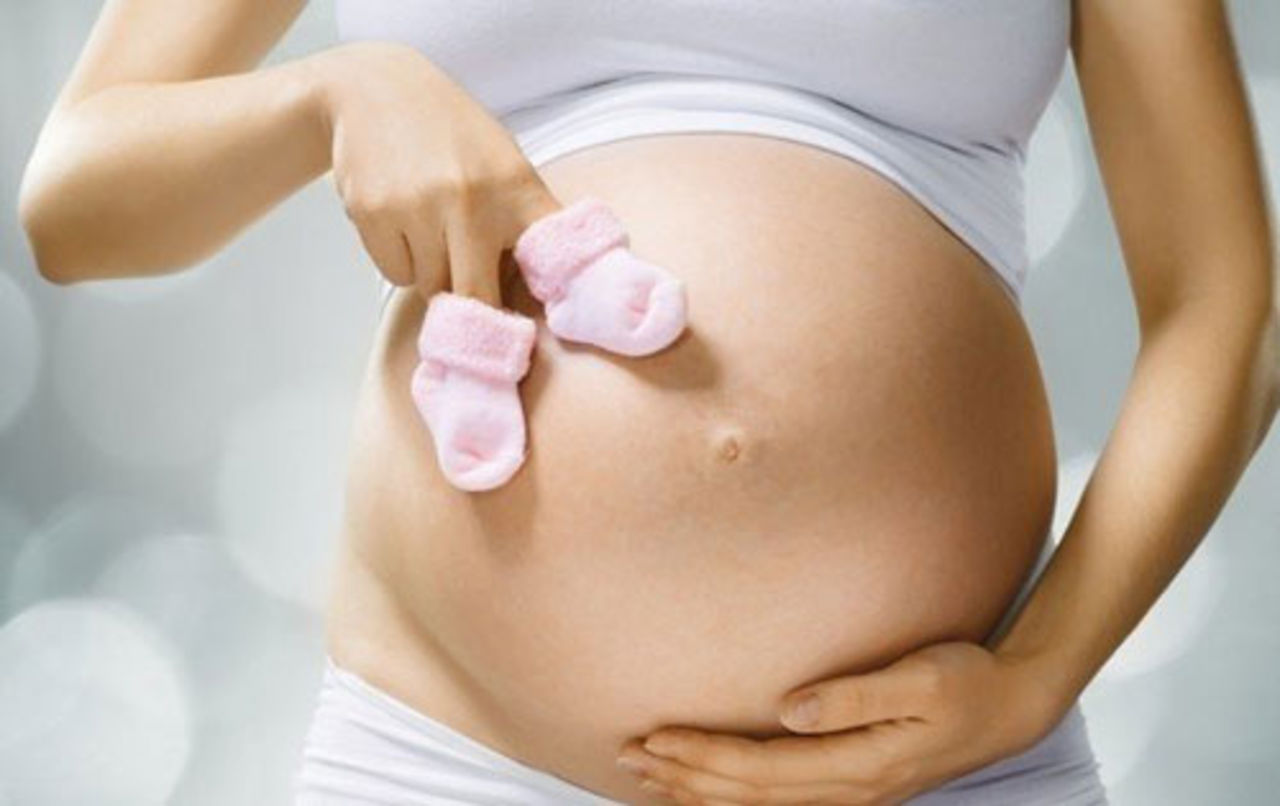 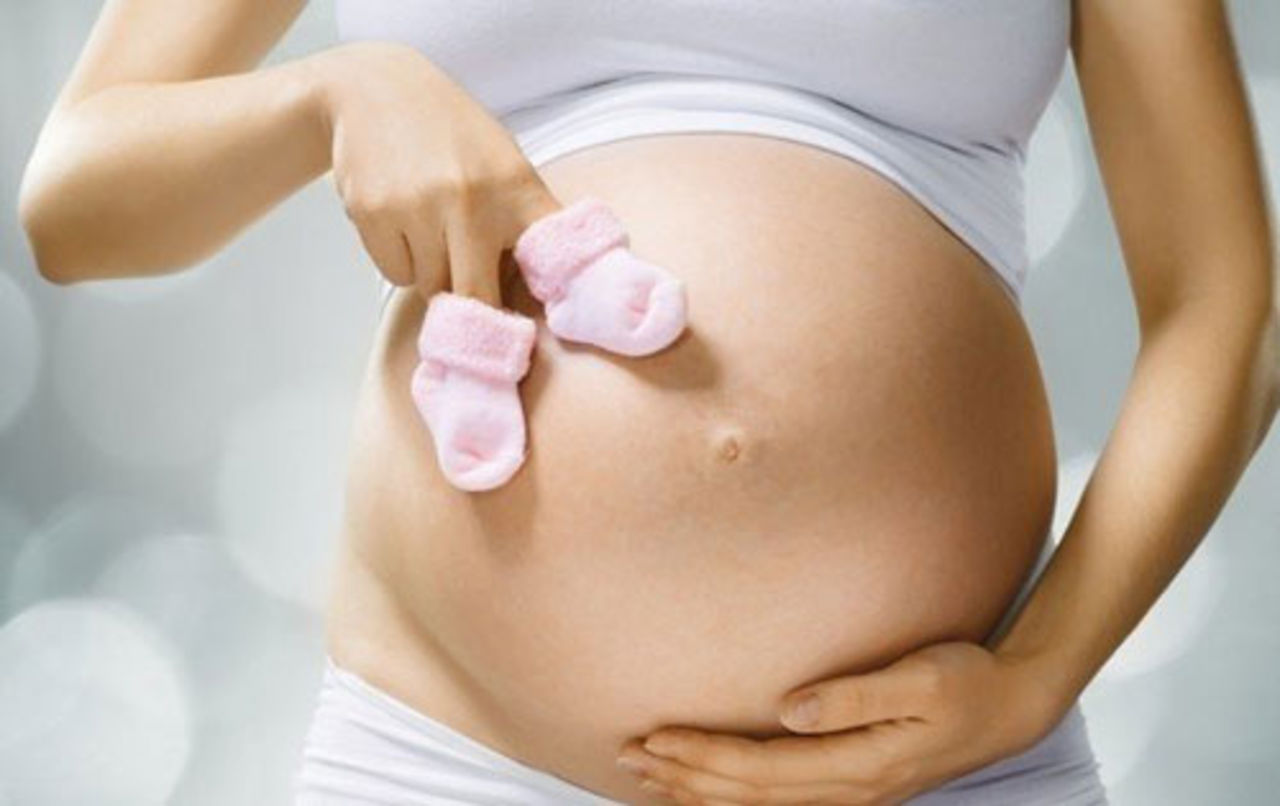 Подготовили:
Рубцова Н.С. – акушерка 
г.Тольятти
Чегодаева О.В. – акушерка 
г.Самара
САМАРА. ТОЛЬЯТТИ
2017
ЗАО «Медицинская компания ИДК» -  1992 год
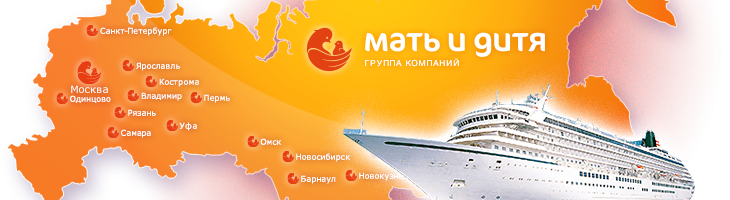 2013 год - вошла в Группу компаний «Мать и дитя»
Структура ЗАО «Медицинская компания ИДК»
Статистика
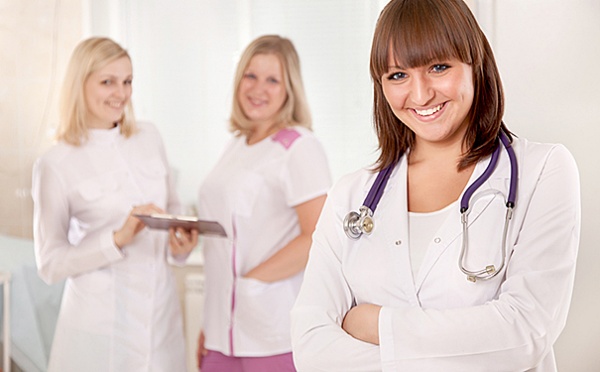 Врач акушер –гинеколог – 46 
  Акушерка – 16
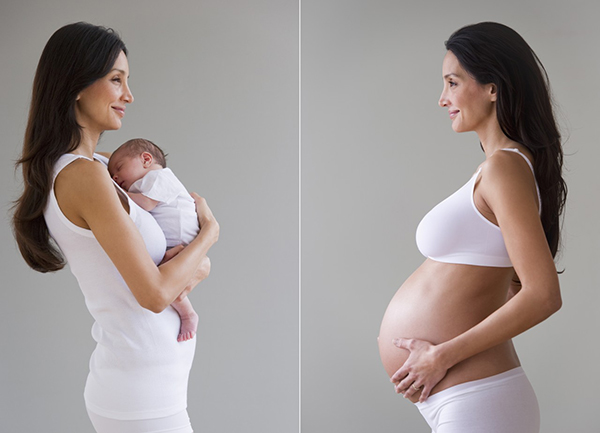 2016 год:
  Встало на учет – 695 женщин
  Акушерские приемы – 10 200
  Роды – 640
Документооборот в компании ИДК
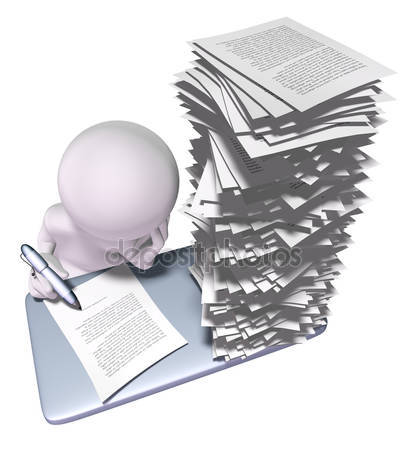 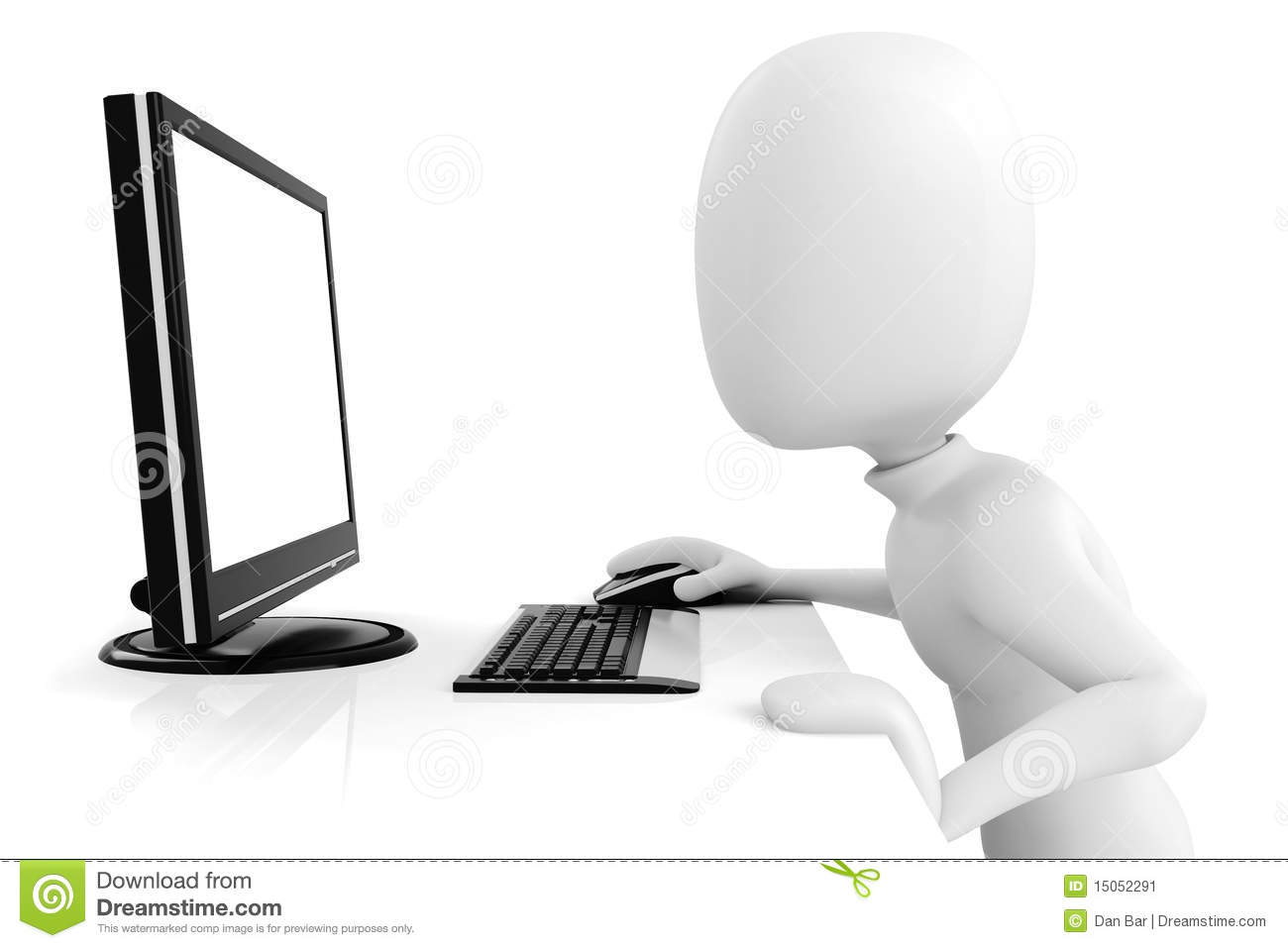 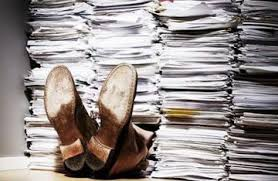 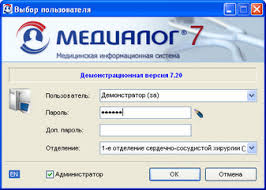 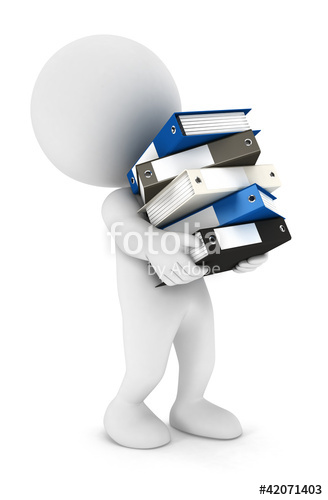 Порядок оказания медицинской помощи населению 
по профилю «Акушерство и гинекология»
Приказ  Министерства здравоохранения РФ 
от 1 ноября 2012 г. N 572н
«Об утверждении Порядка оказания медицинской помощи по профилю "акушерство и гинекология (за исключением использования вспомогательных репродуктивных технологий)» (с изменениями и дополнениями от 12 января 2016г.)
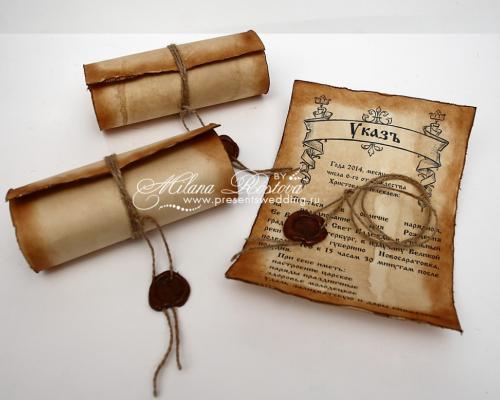 «Экспертный центр ведения беременности» 
13 октября 2015 год
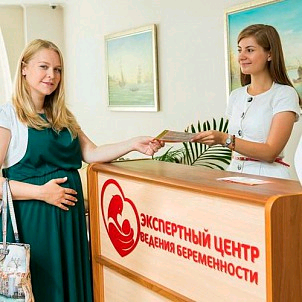 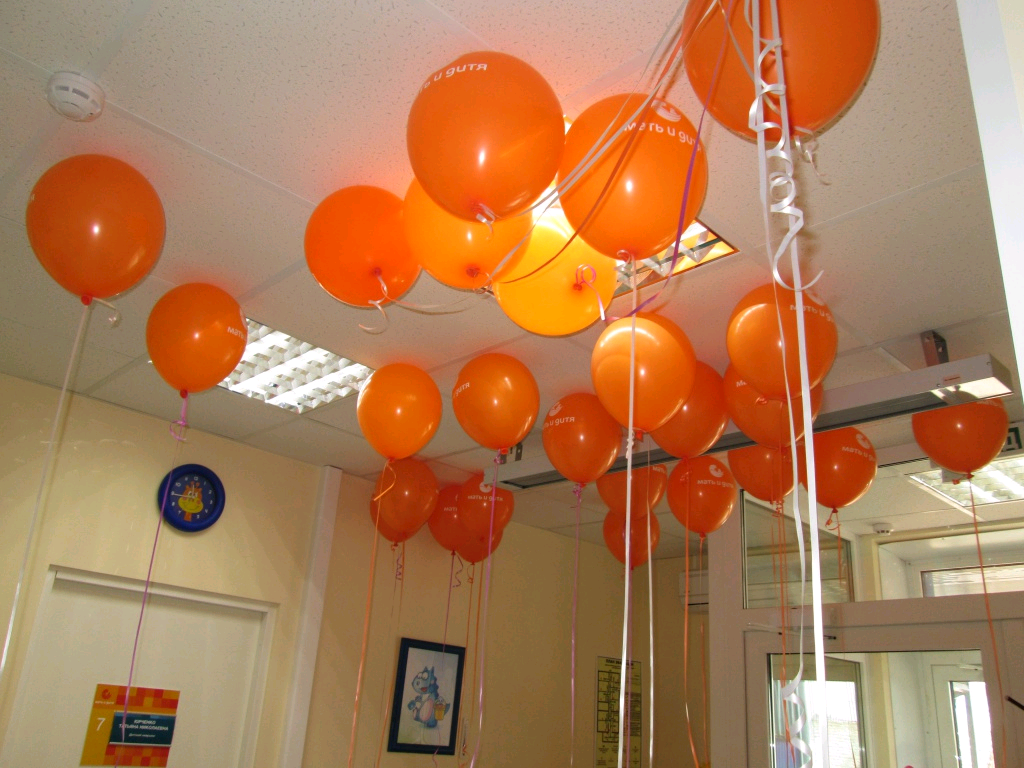 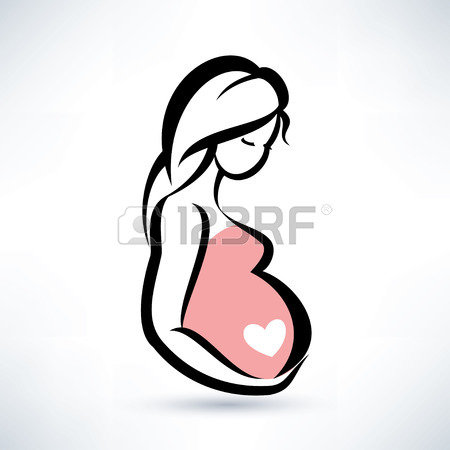 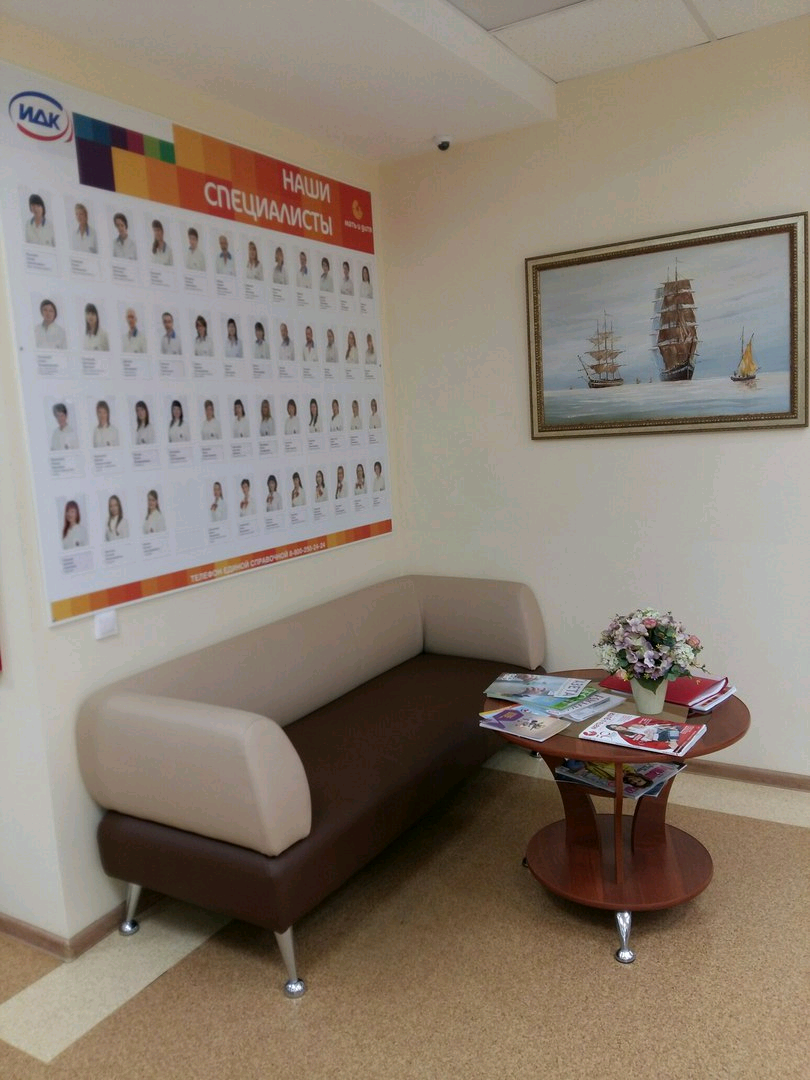 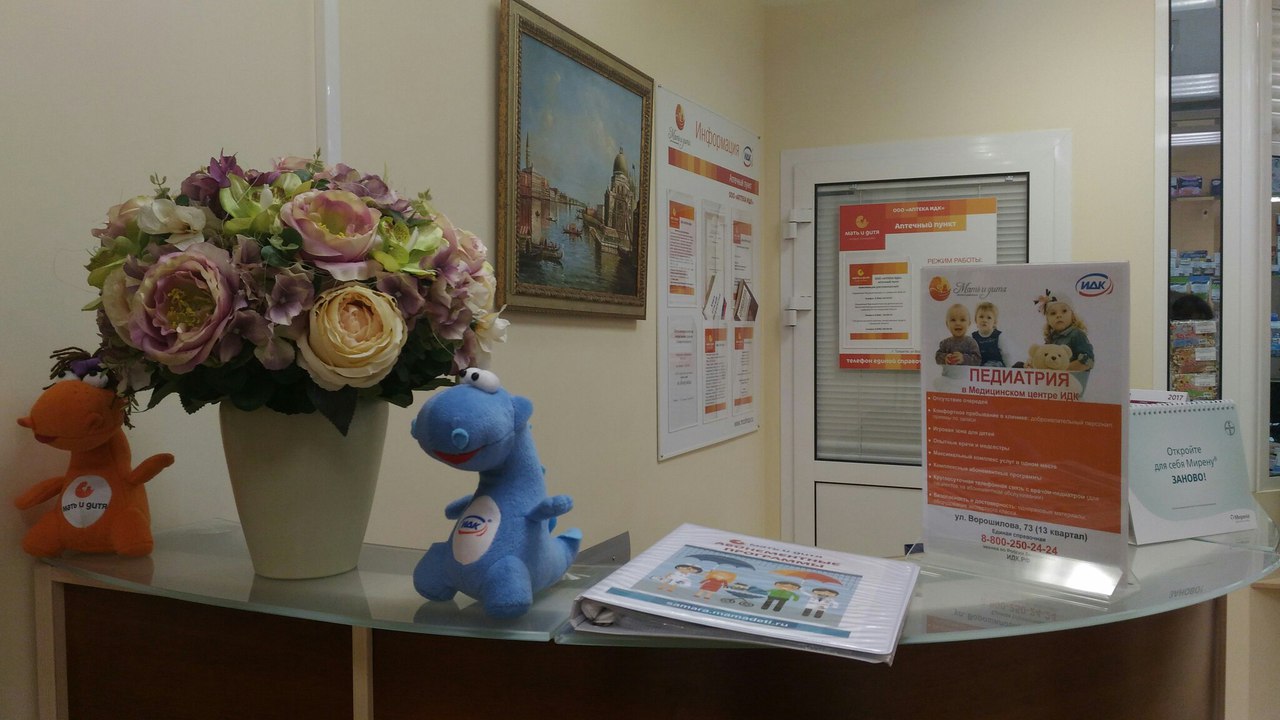 Кабинет амбулаторного приема беременных
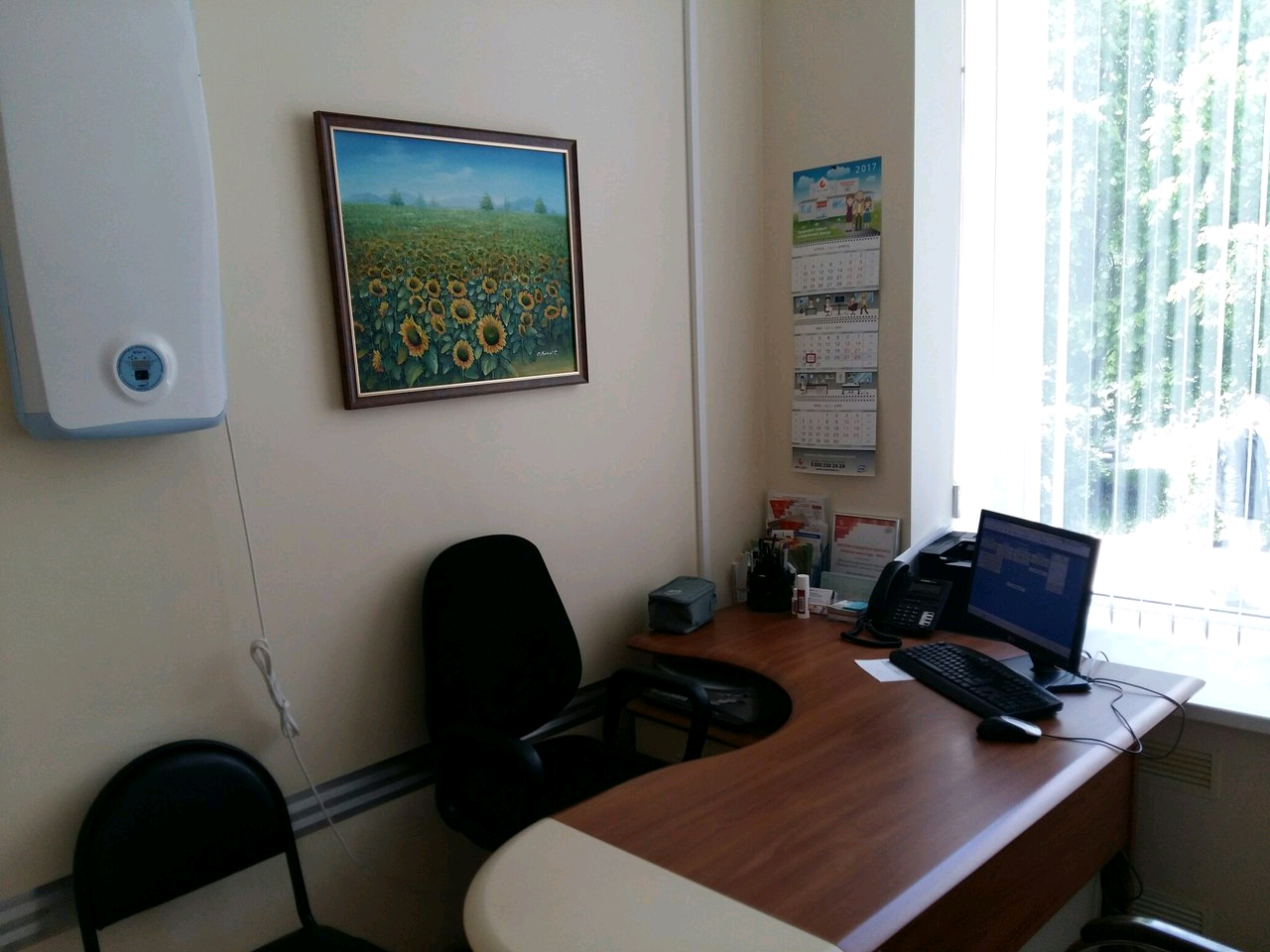 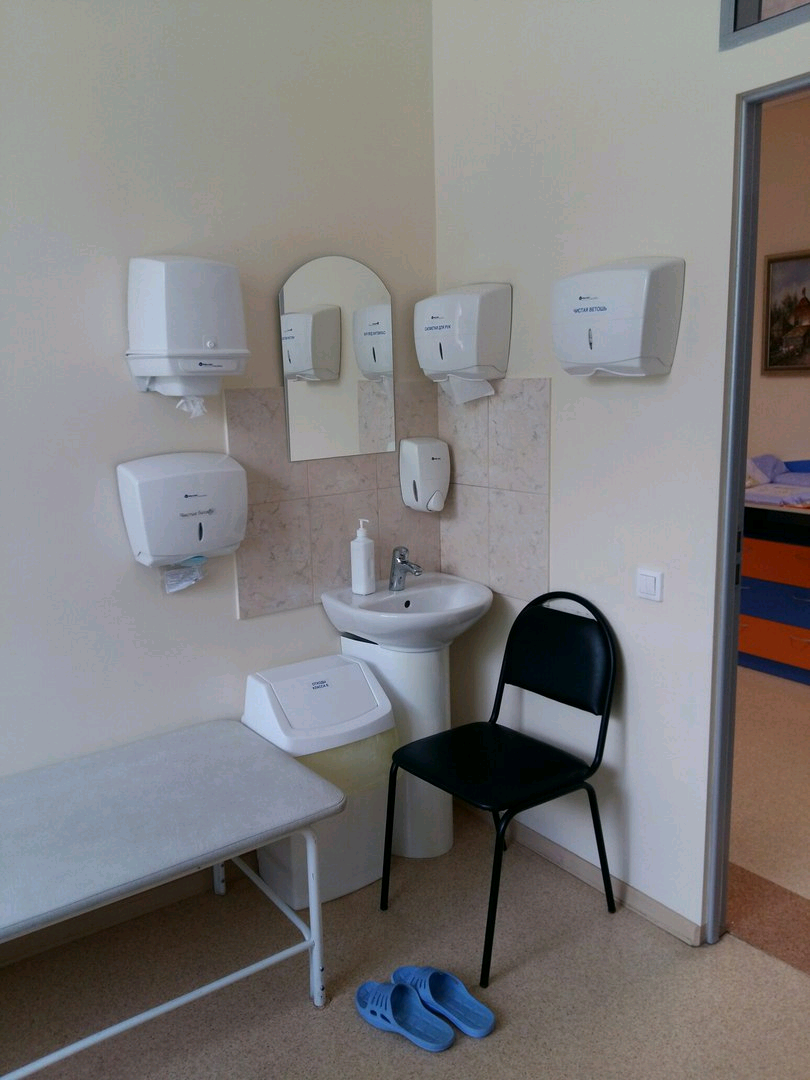 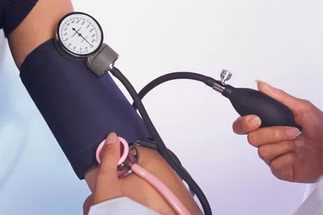 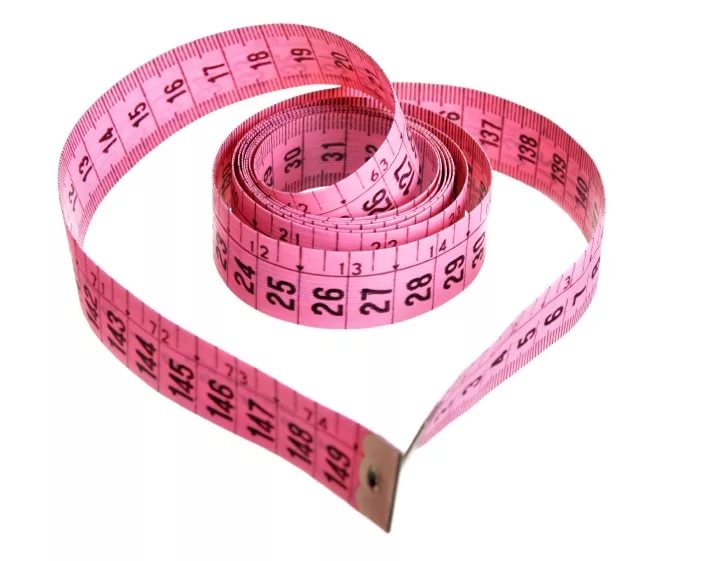 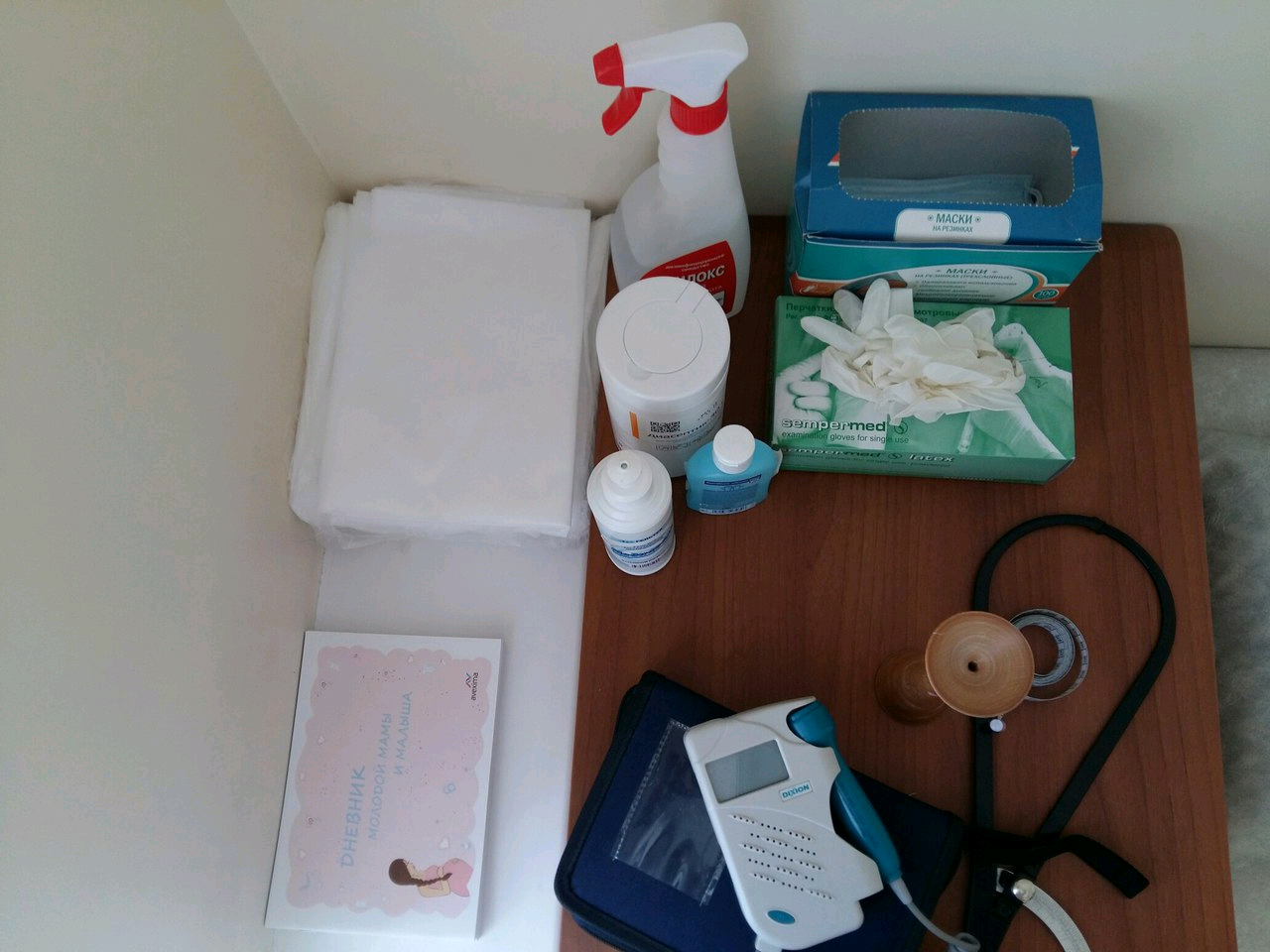 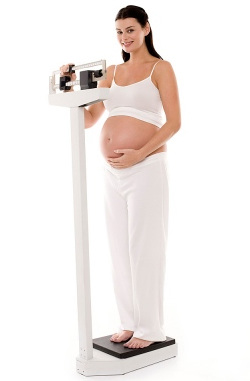 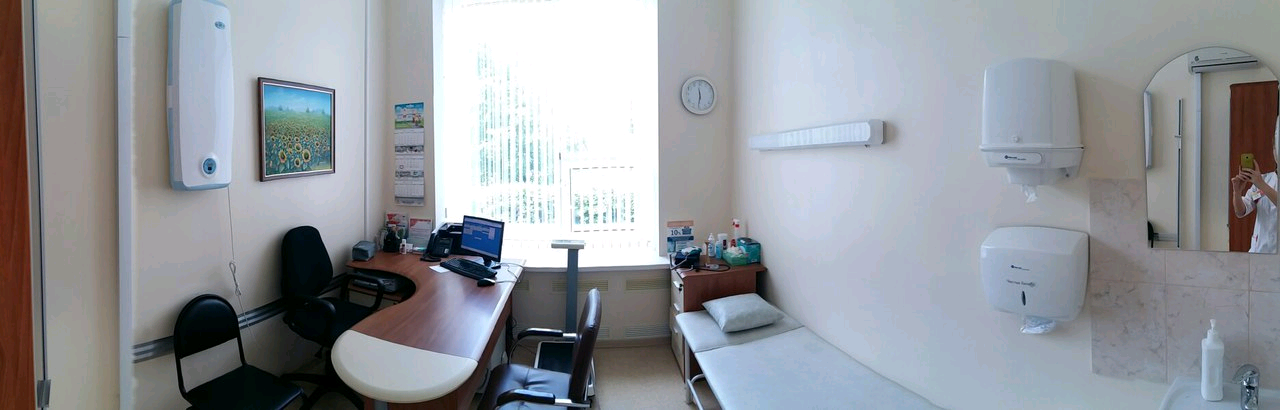 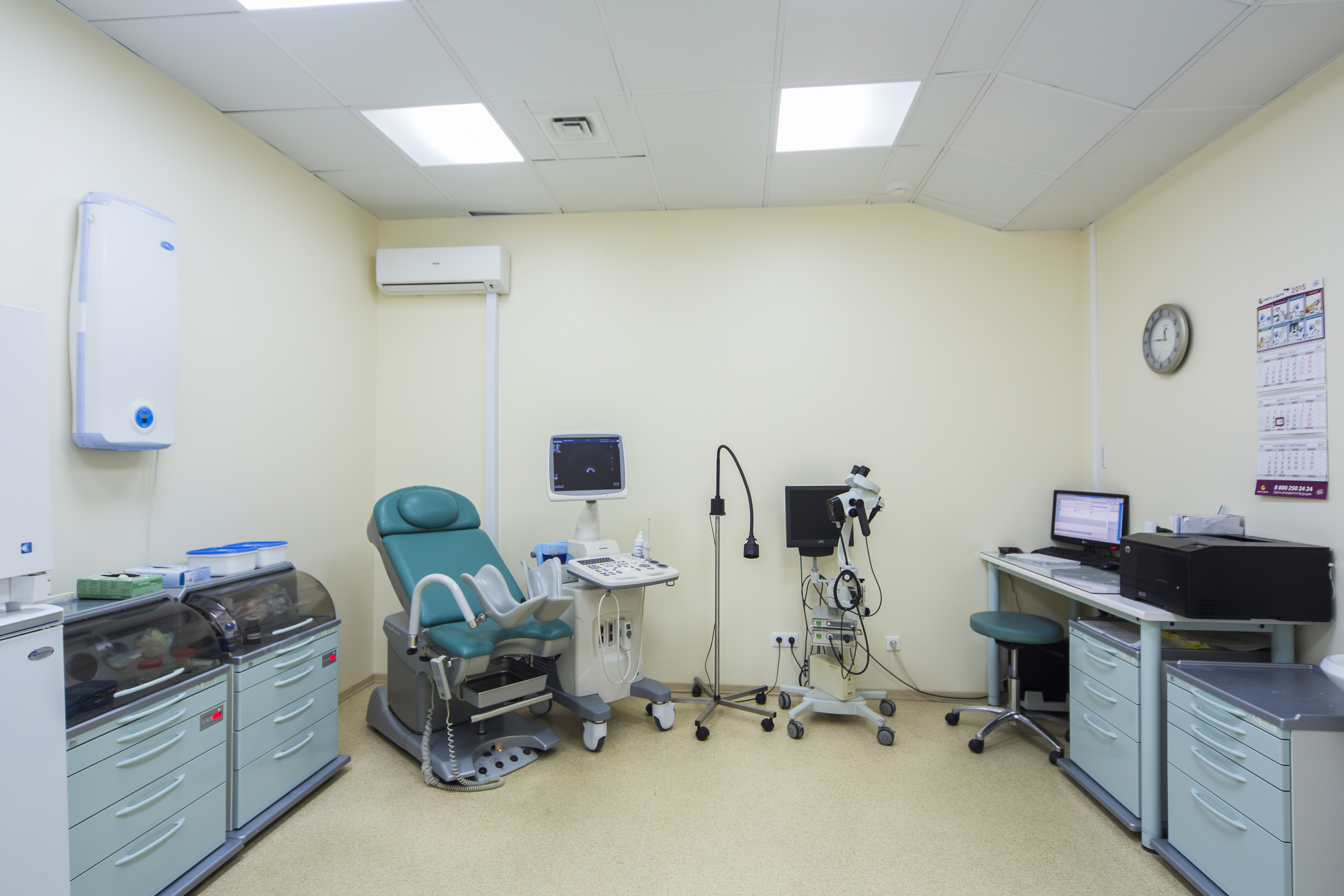 Смотровой кабинет
Акушерка смотрового кабинета:
забор мазков;
ассистирует врачу при гинекологическом осмотре, процедурах;
при проведении УЗИ;
при поставке акушерского пессария, тестов  и т.д.
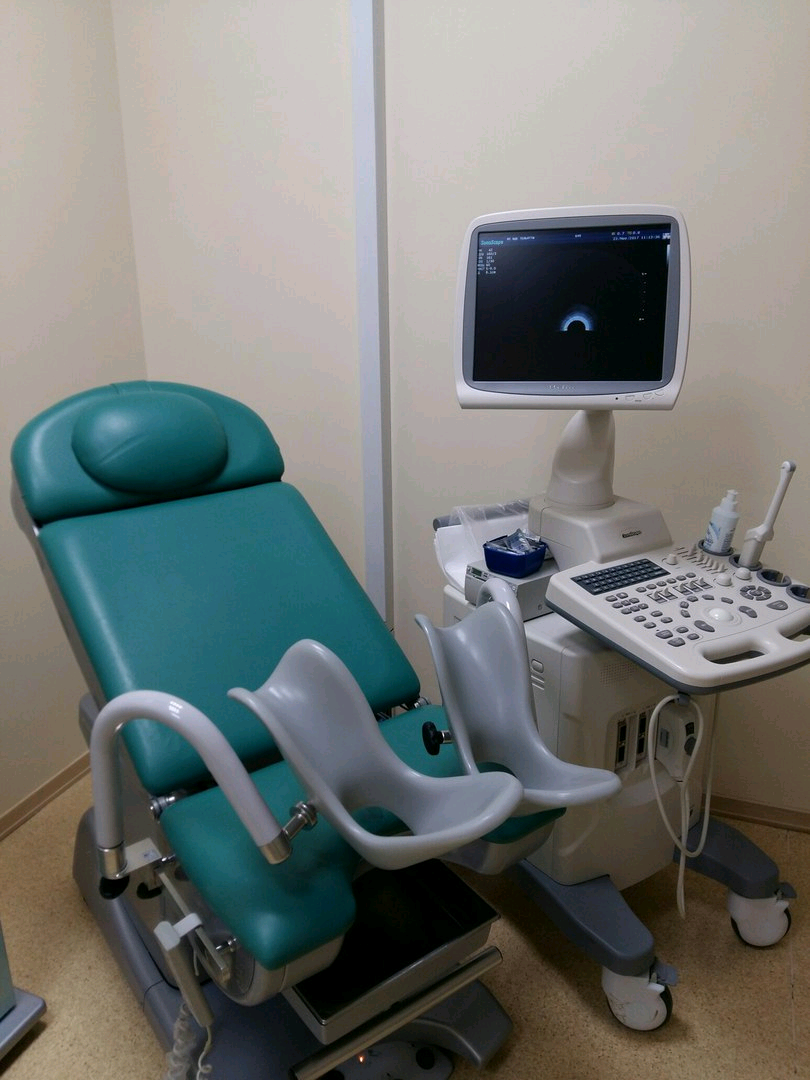 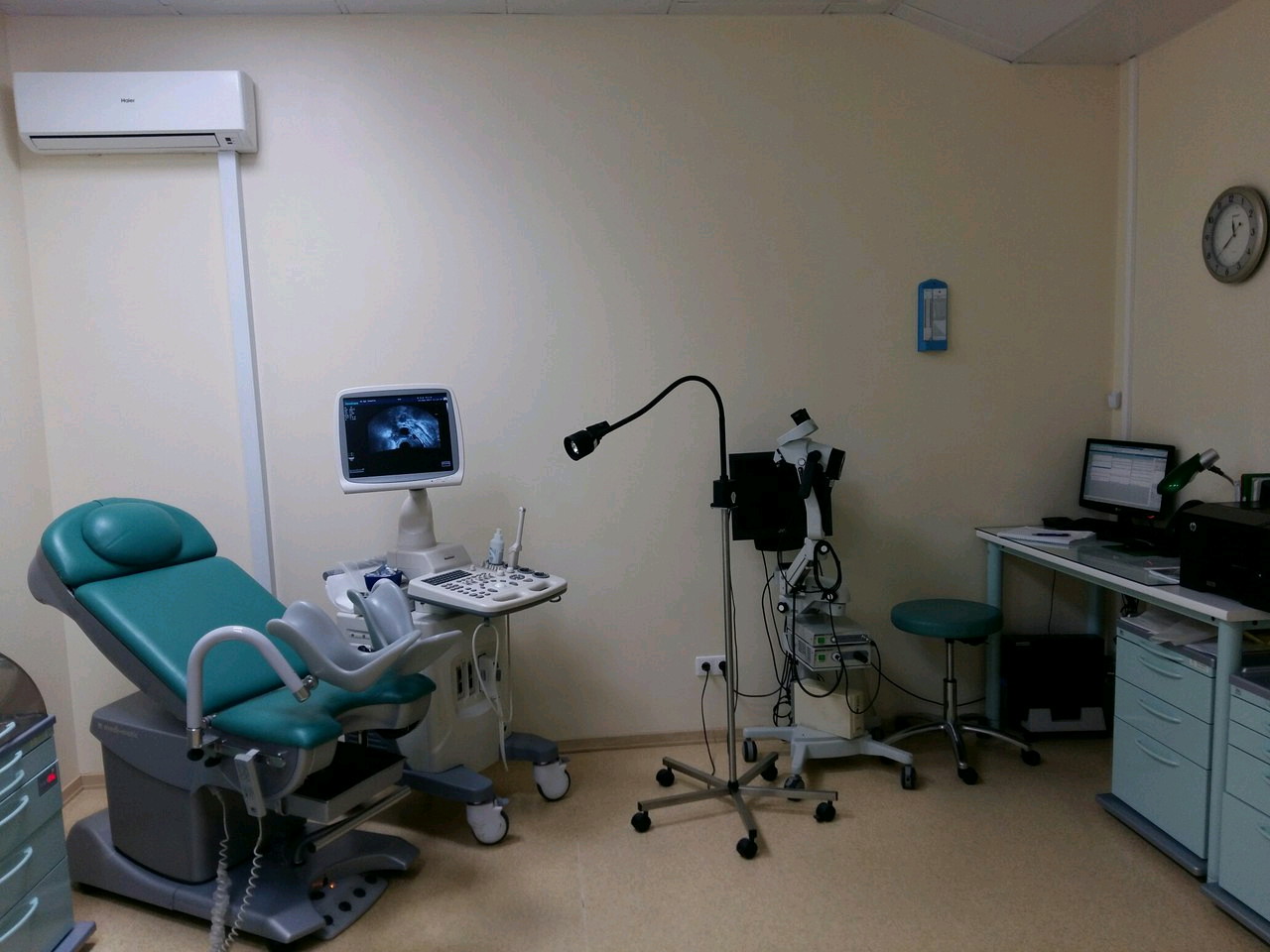 Диагностика
Экспертная пренатальная диагностика на УЗИ- аппарате «Voluson E8»;
Проведение КТГ беременным на современном аппарате «Sonomed 200».
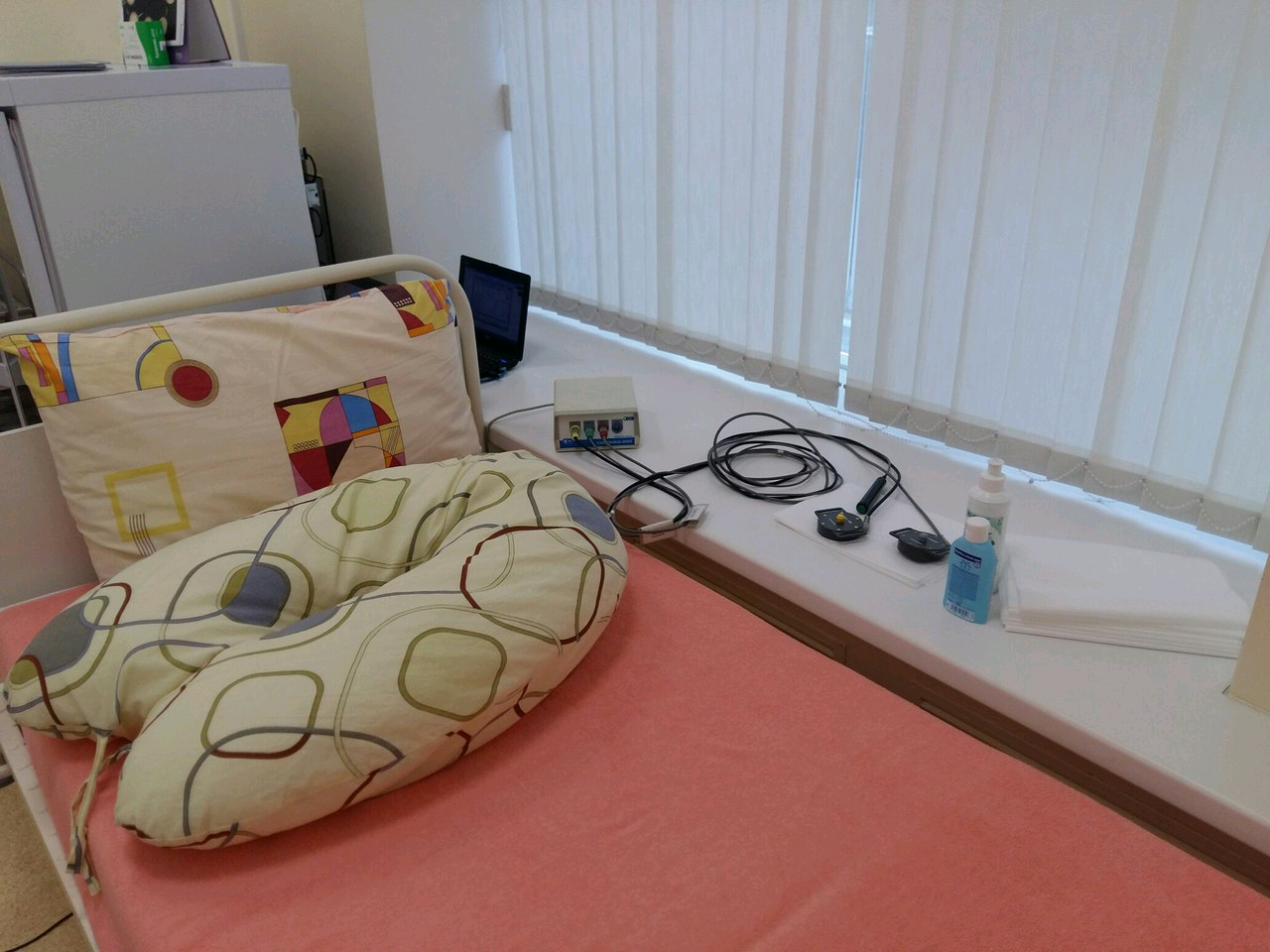 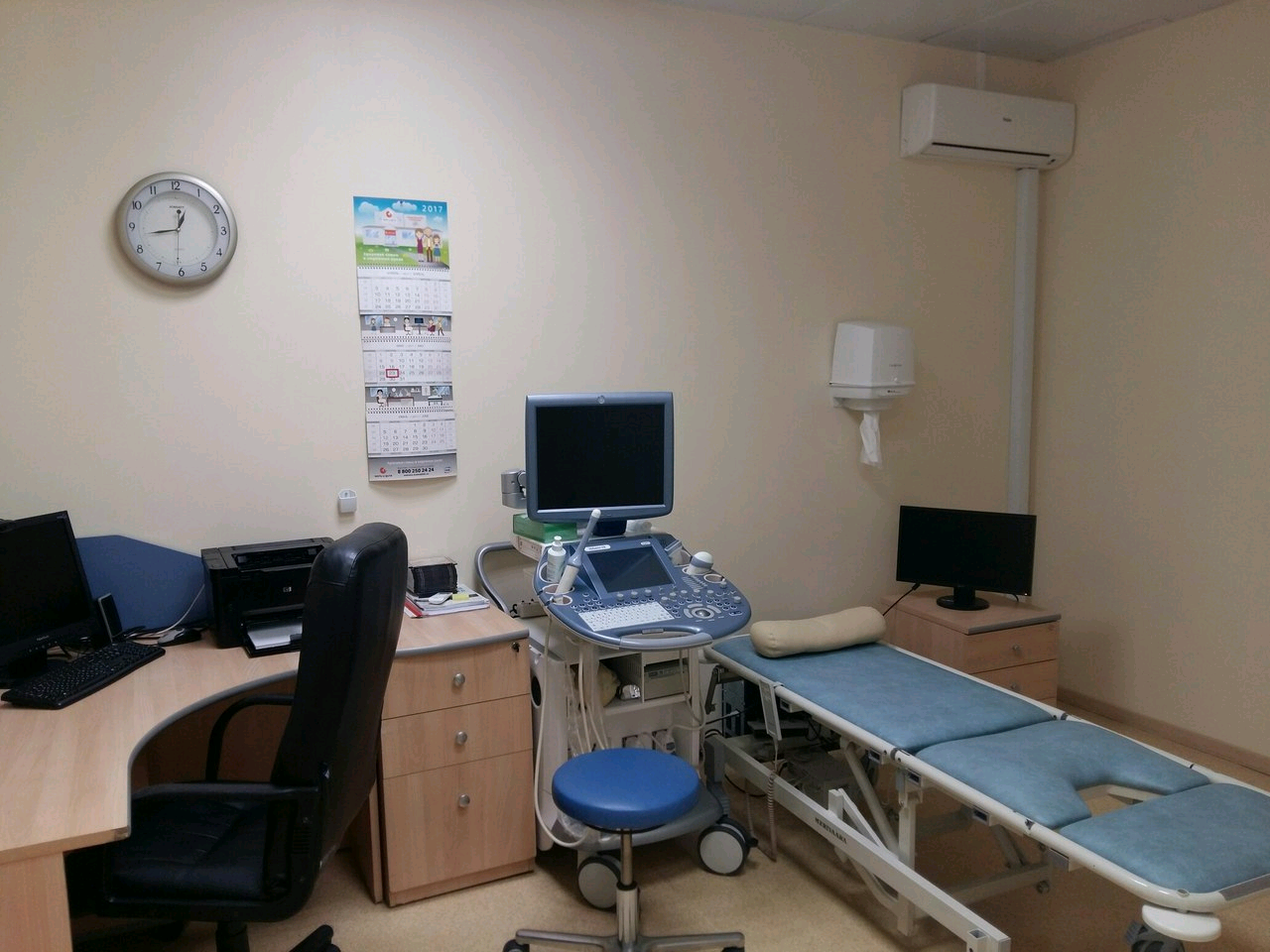 Процедурный кабинет
взаимодействие акушерки с медицинскими сестрами процедурных кабинетов;
взаимодействие акушерки с диагностической лабораторией;
обучение беременных женщин подготовке к сдаче анализов;
оформление направлений на анализы.
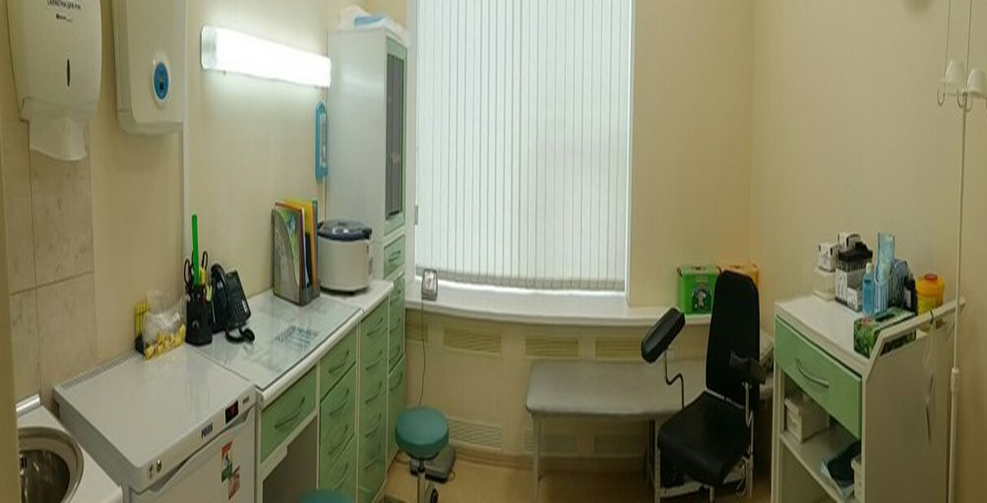 Особенности ведения беременных в «Экспертном центре»
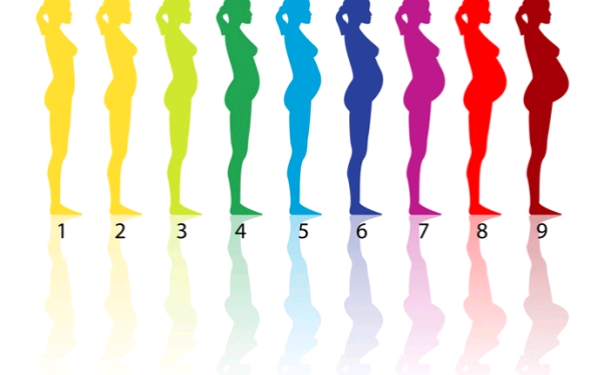 расширенный стандарт обследования беременных;
большой опыт врачей акушер-гинекологов в ведении сложных беременных;
очные и дистанционные перинатальные консилиумы;
мобильная связь беременной с акушеркой и врачом на протяжении всей беременности.
Акушерка – менеджер-координатор
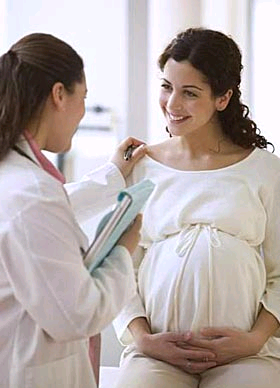 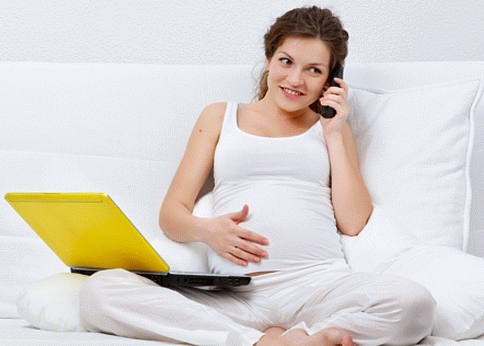 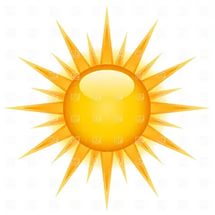 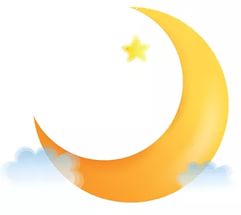 проведение акушерских приемов;
забор мазков у беременной;
проведение КТГ;
обеспечение телефонной связи с беременной;
консультация беременной  в рамках компетенции;
оформление справок и медицинской документации;
ассистирование врачу;
взаимодействие со всеми подразделениями центра.
«Мамина школа»
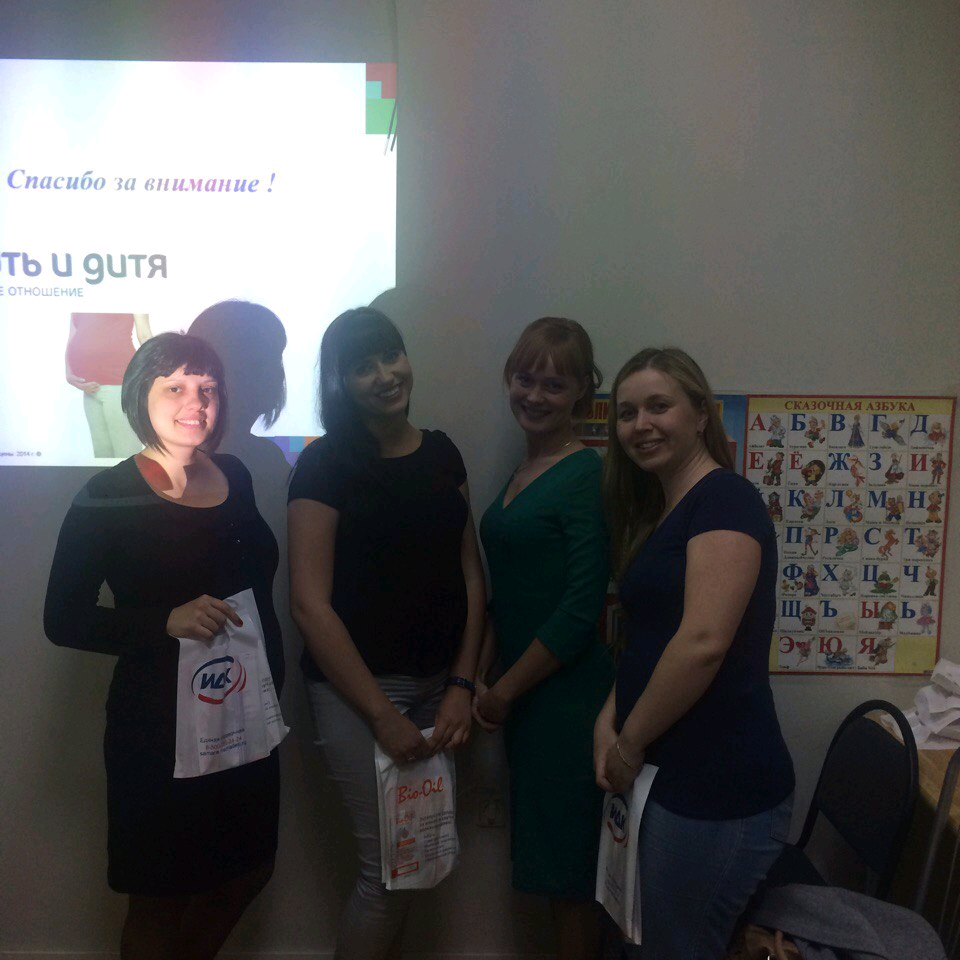 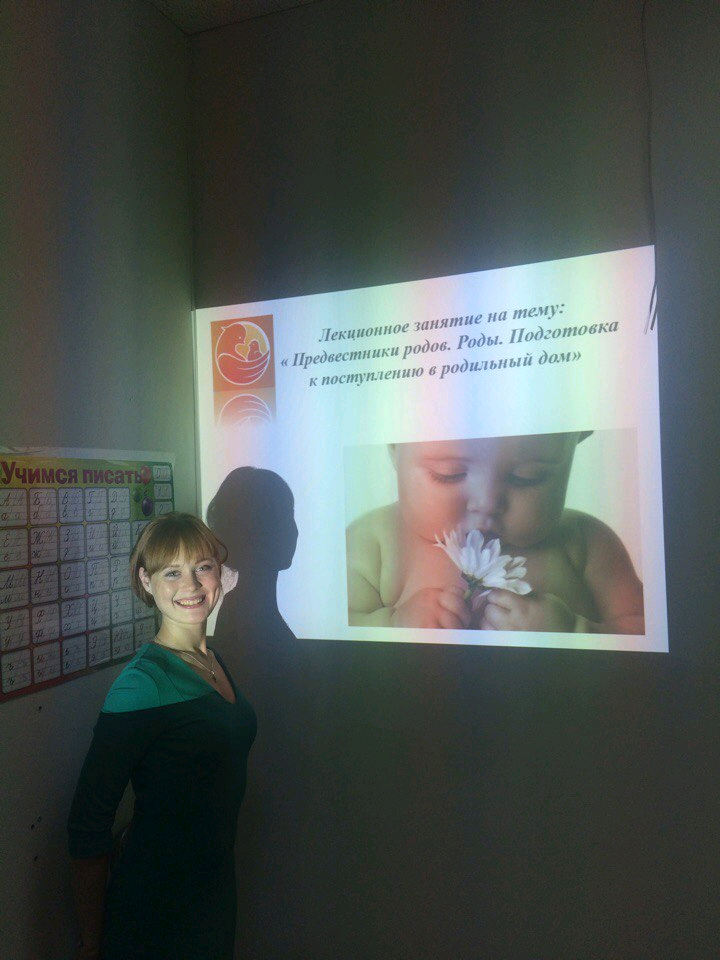 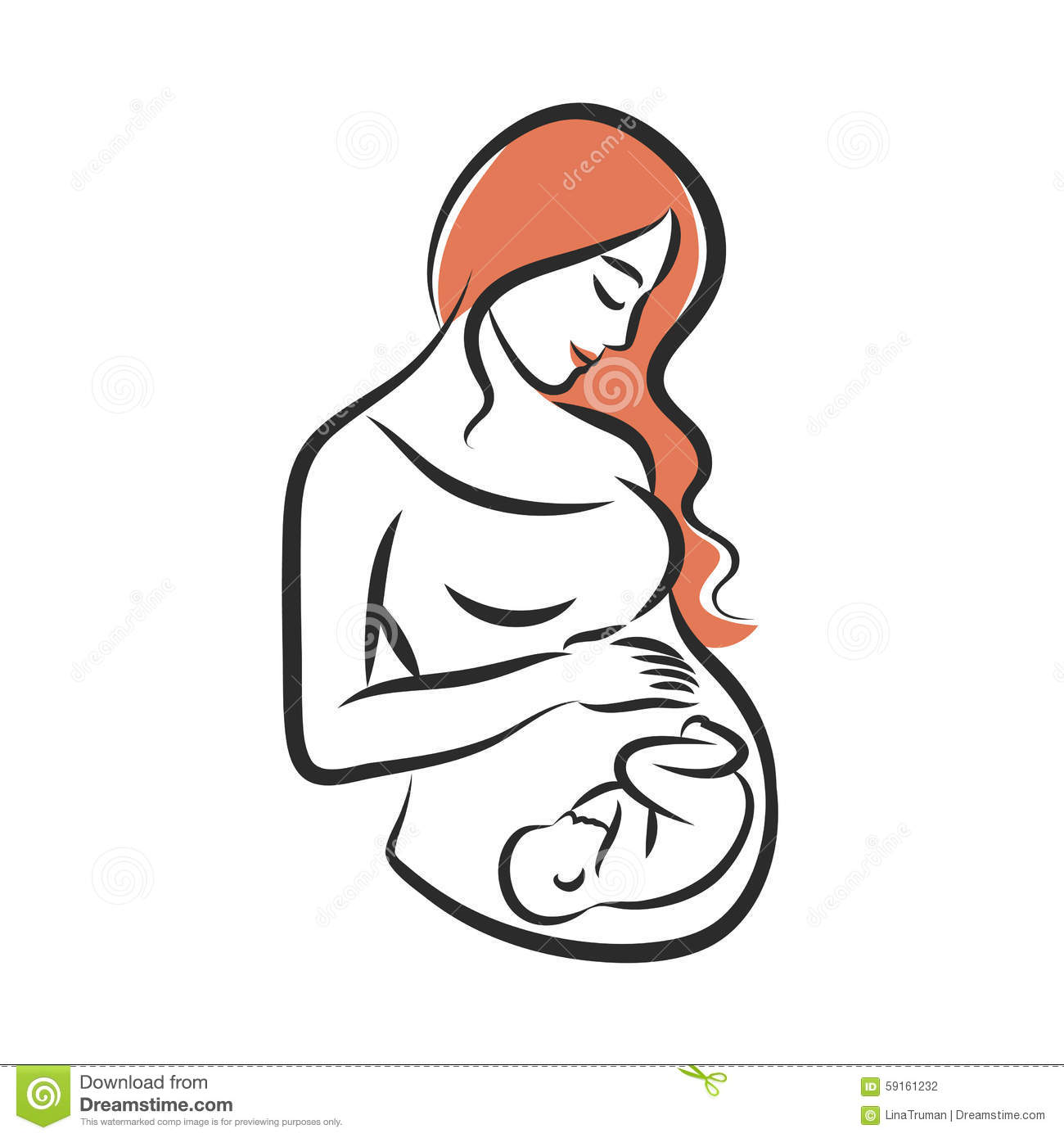 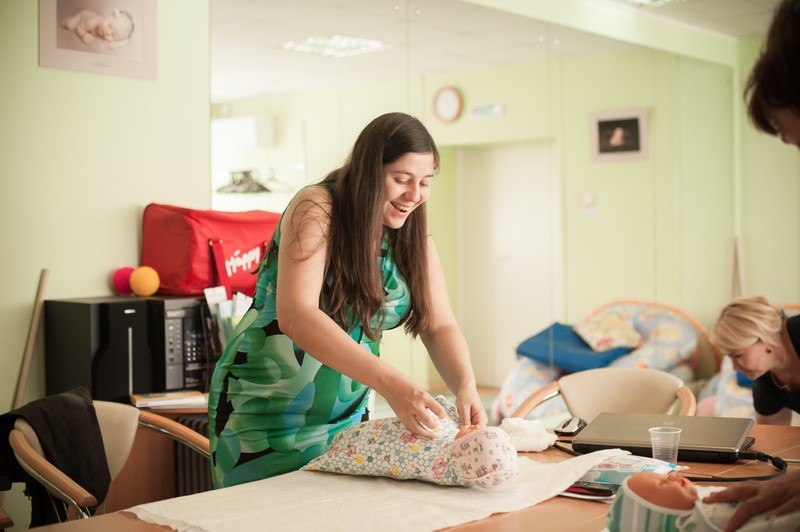 «Мамина школа»
Темы акушерских лекционных занятий:

1 занятие: «Первый триместр беременности. Изменения в организме беременной. Общие рекомендации по питанию, гигиене, образу жизни»;

2 занятие: «Второй и третий триместр беременности»;

3 занятие: «Предвестники родов. Периоды родов. Подготовка к поступлению в родильный дом»;

4 занятие: «Послеродовый период. Гигиена послеродового периода. Послеродовая контрацепция».
Санпросвет работа для беременных женщин
города Тольятти и Самары
«День открытых дверей»;

бесплатные приемы акушера – гинеколога по вопросам наблюдения беременности, для беременных города;

акушерские лекционные занятия «Маминой школы» на базе детских  садов, других медицинских учреждений города и  различных развивающих клубов.
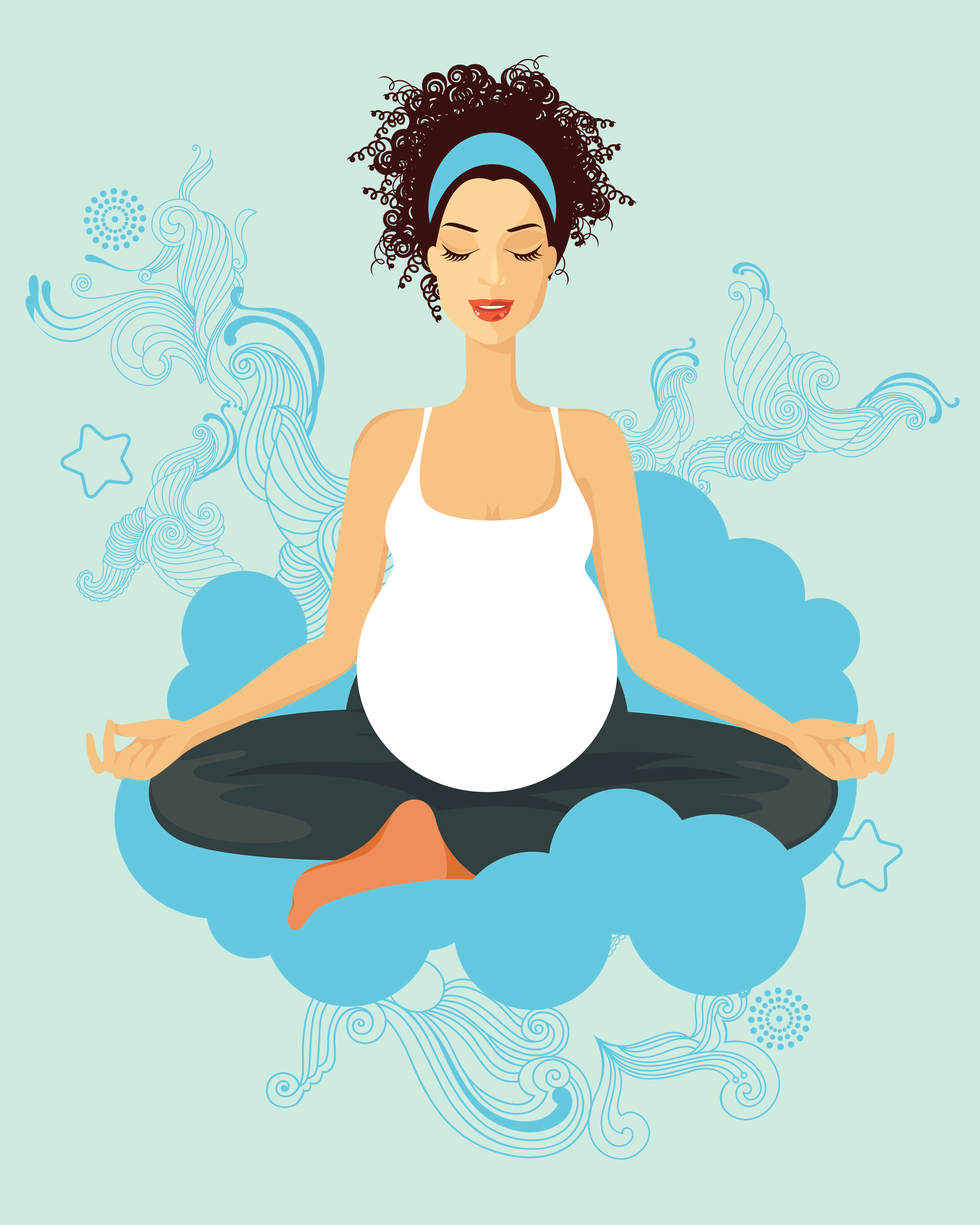 Что мы делаем для наших пациентов сегодня?
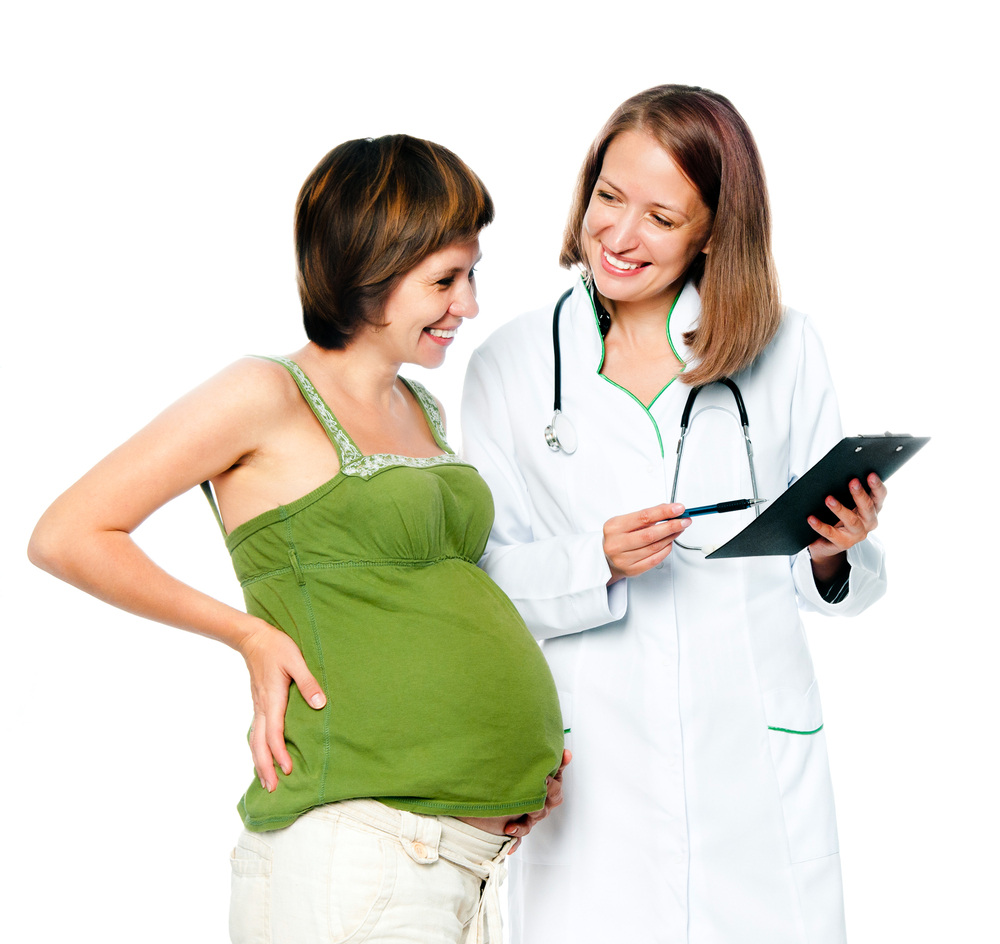 Инвазивная и неинвазивная пренатальная  диагностика;

Фетальная хирургия и др.
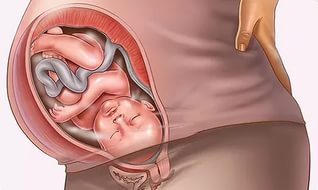 Выявление патологии плода
НИПТ – неинвазивная пренатальная диагностика:
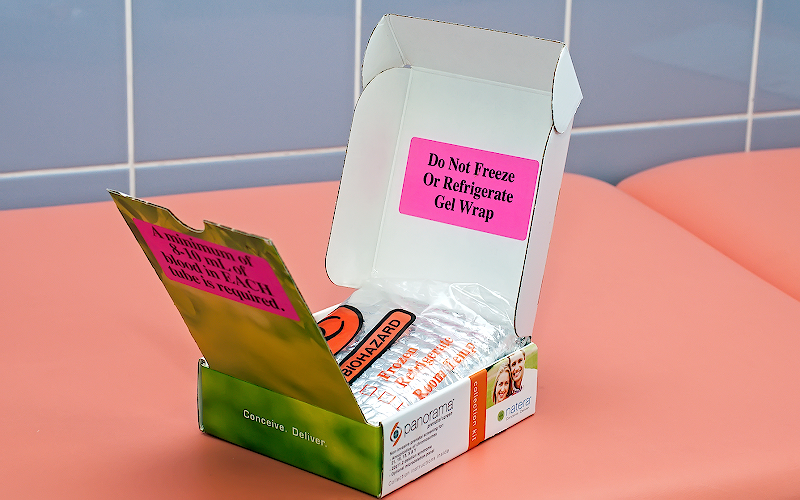 Безопасно;
точно;
информативно;
удобно.
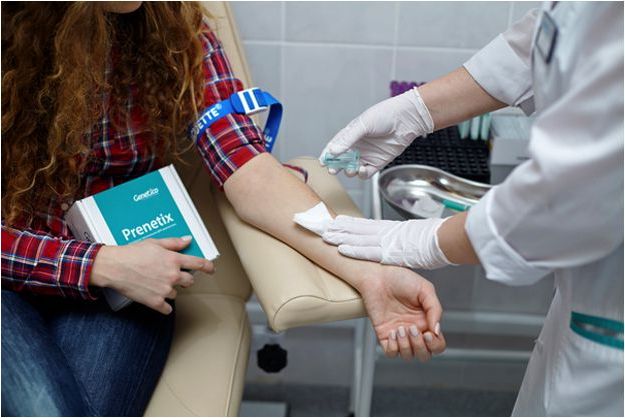 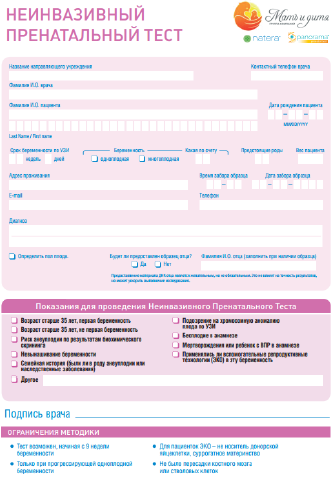 Диагностика свертывающей системы крови
Тромбодинамика
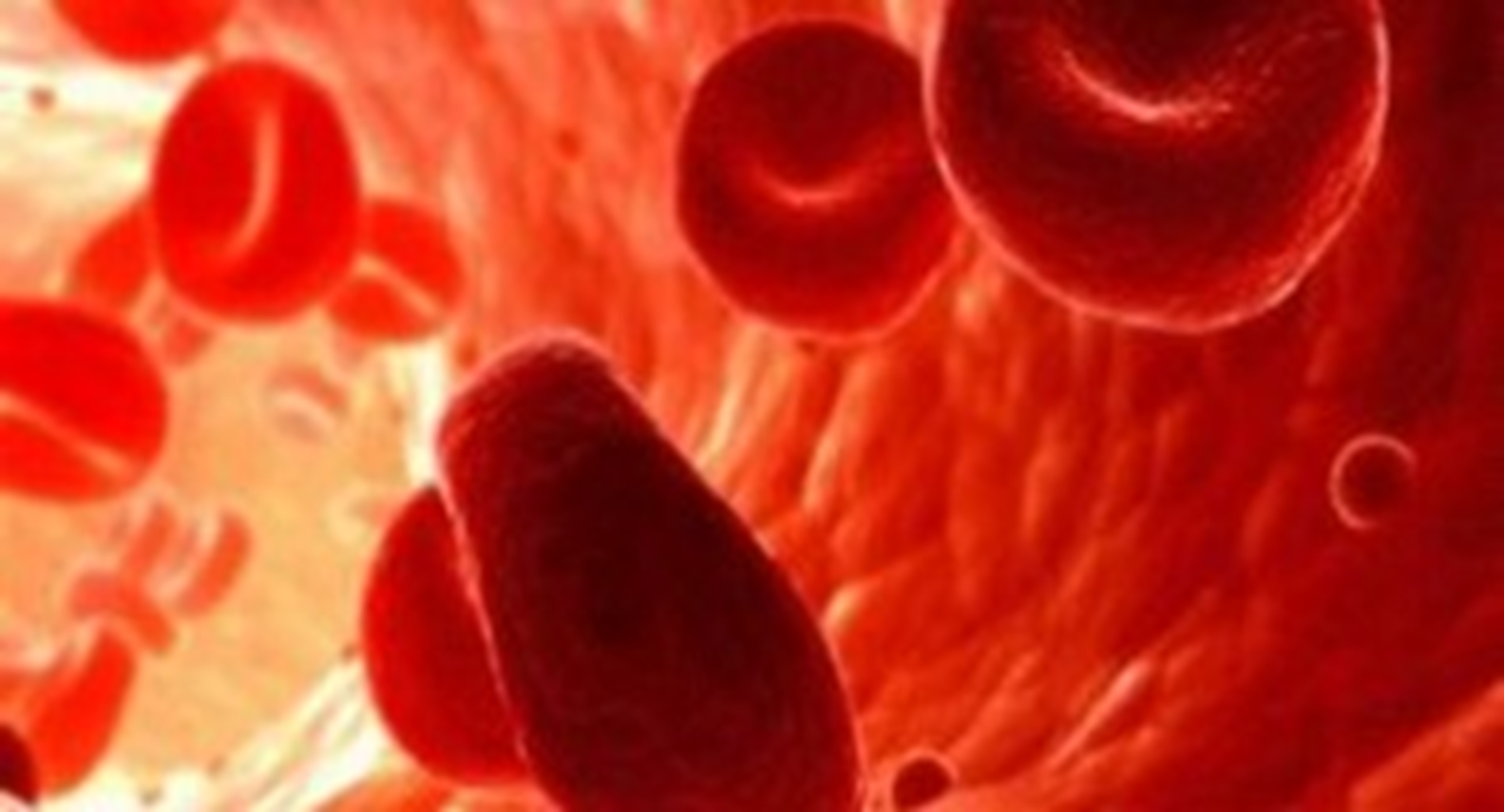 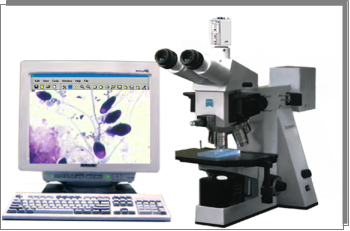 Инвазивная диагностика
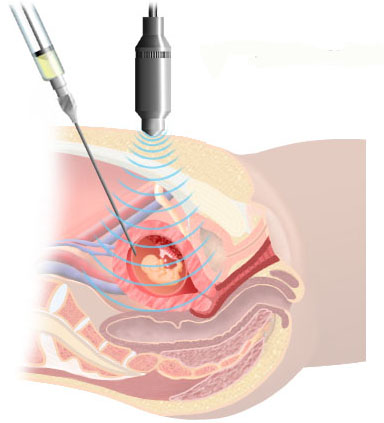 Хорионбиопсия
Плацентобиопсия
Амниоцентез
Кордоцентез
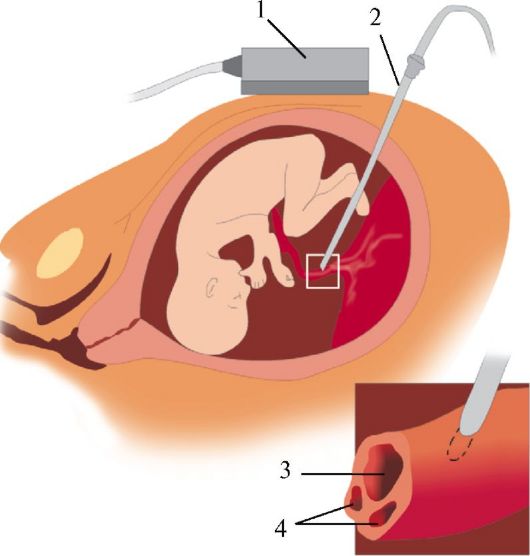 Выявление и коррекция осложнений у матери
Цервикометрия;

установка акушерского пессария;

тест АмниШур (AmniSure)
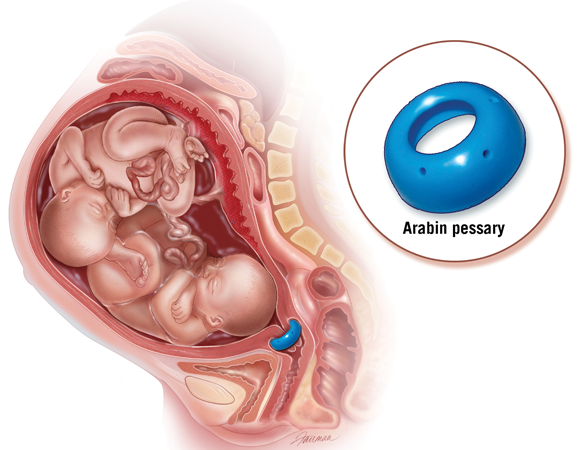 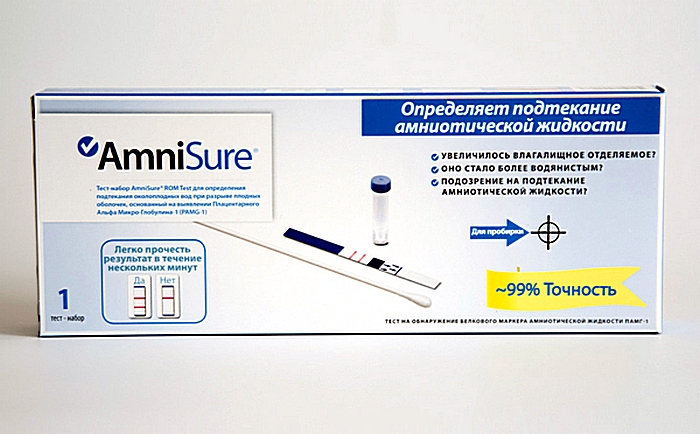 Ранняя диагностика преэклампсии
Плацентарный фактор роста (PLGF)
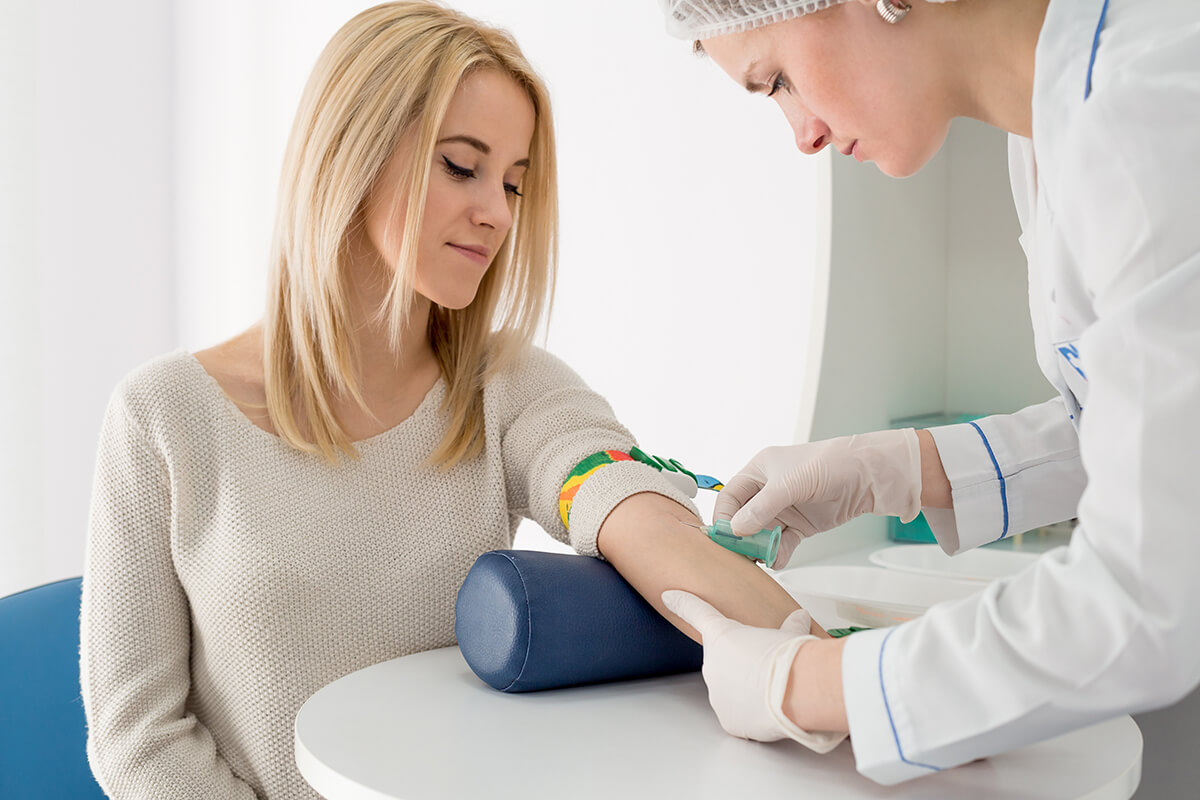 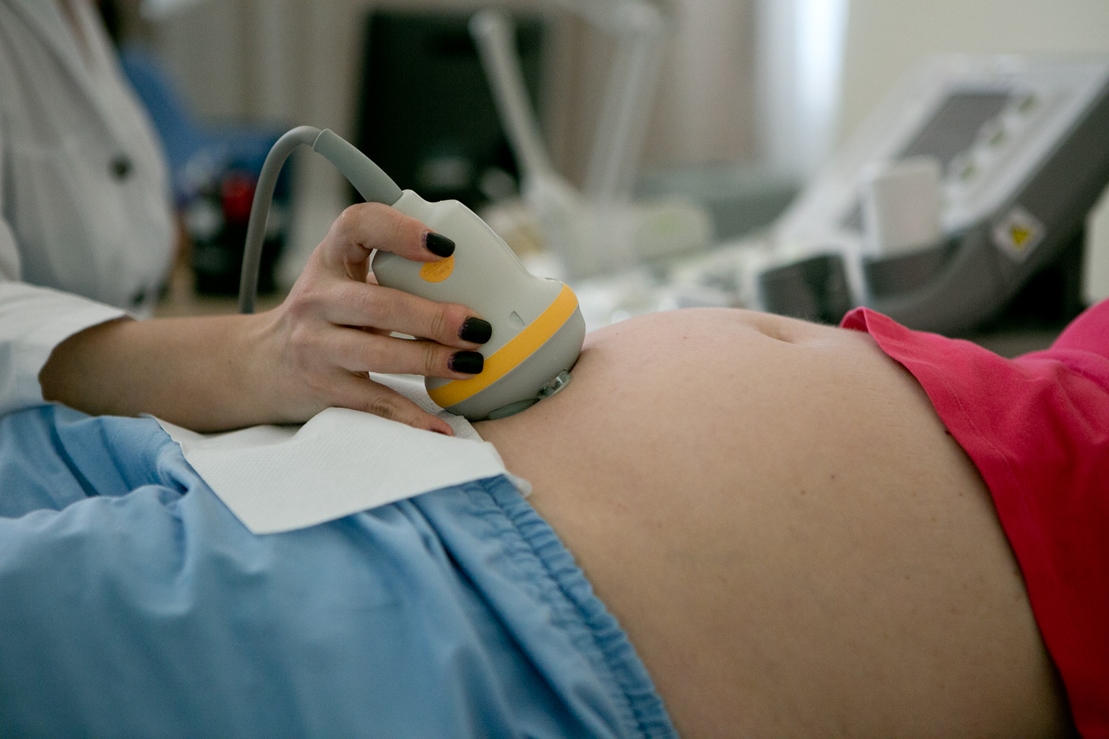 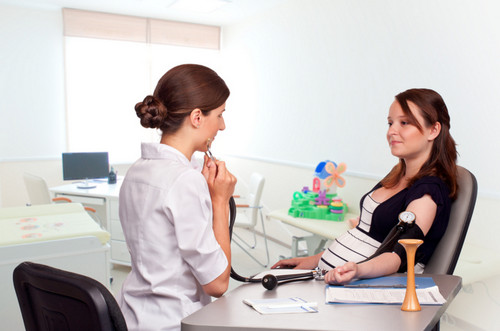 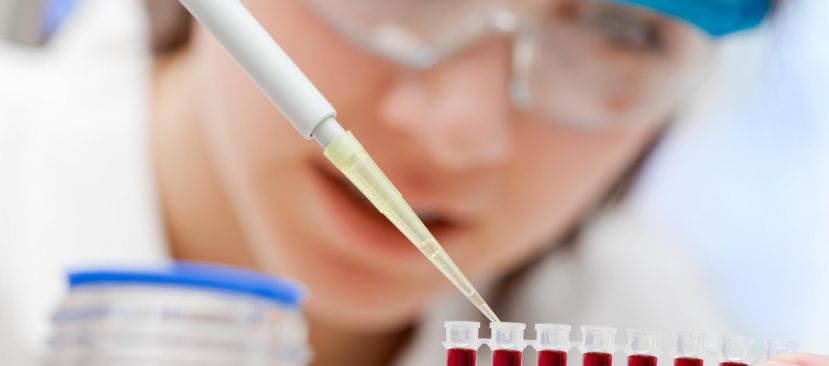 Диагностика преждевременных родов
Экспресс - тест Actim Partus.
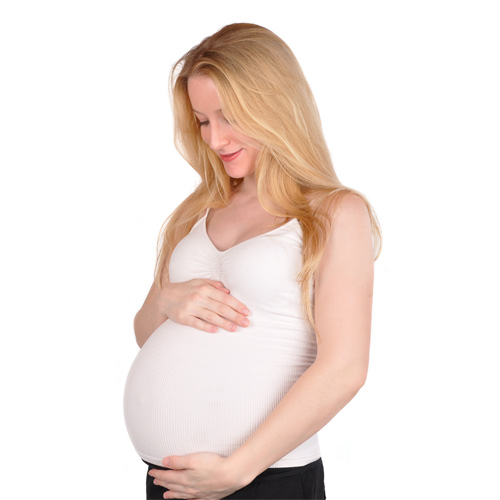 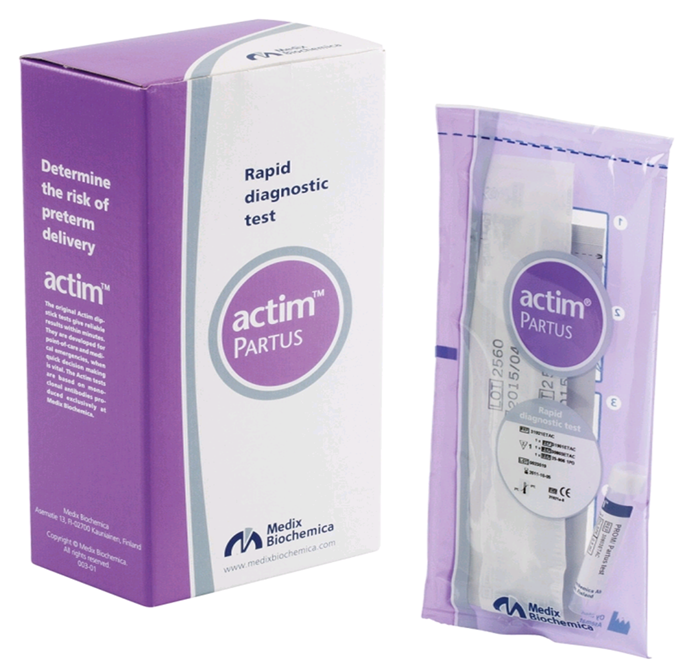 24 – 28 недель беременности
Фетальная хирургия
spina bifida
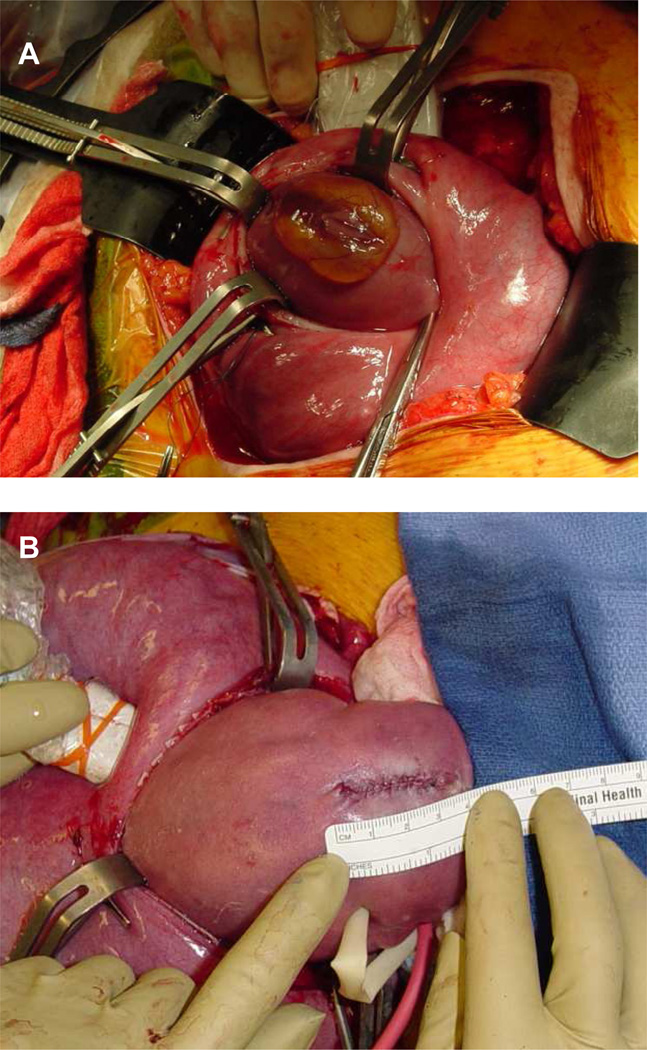 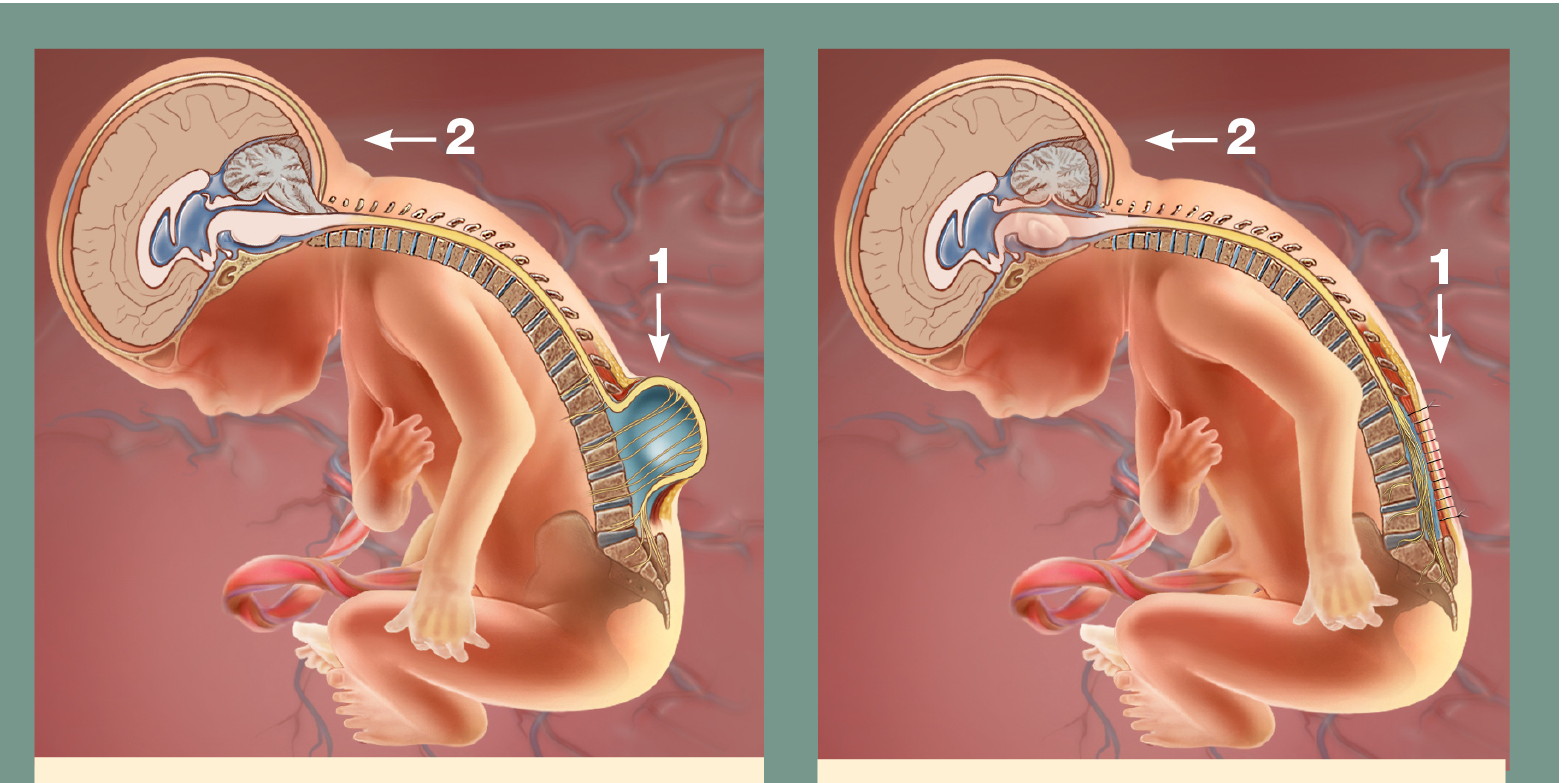 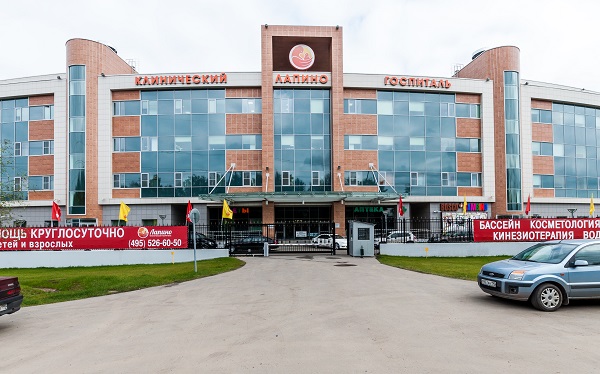 Госпиталь «Мать и Дитя» г. Самара
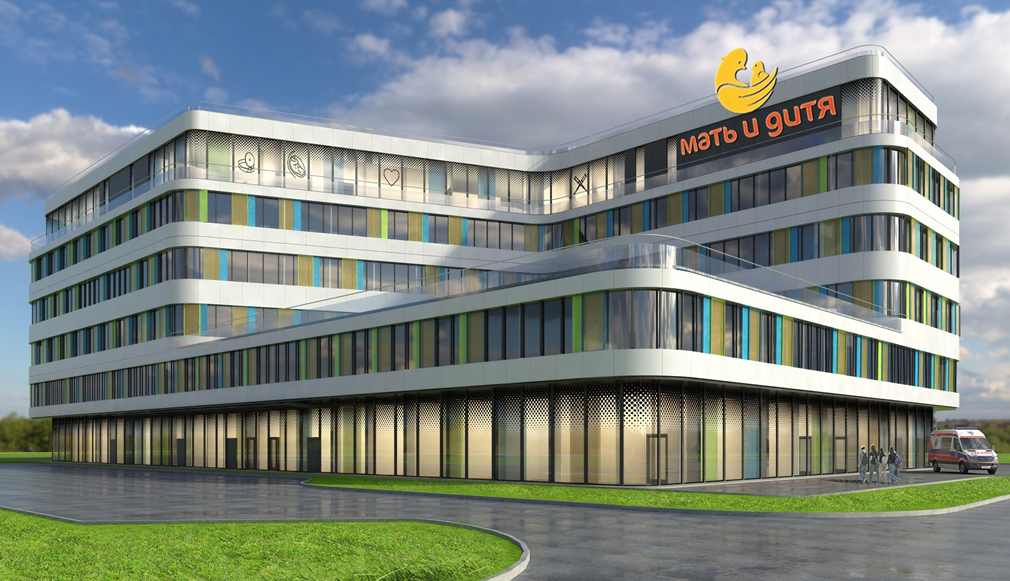 Введение в эксплуатацию в 
1 кв. 2018г.
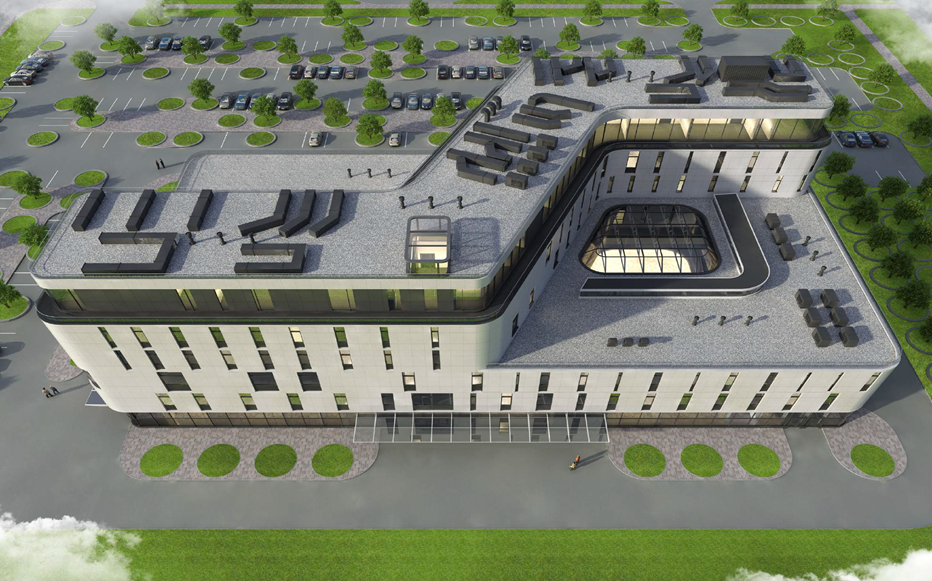 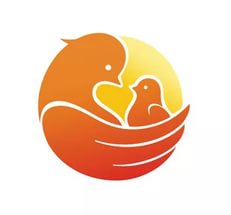 ПОЗДРАВЛЯЕМ!!!
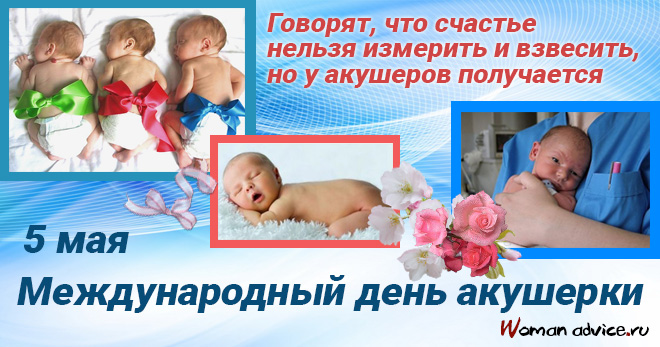 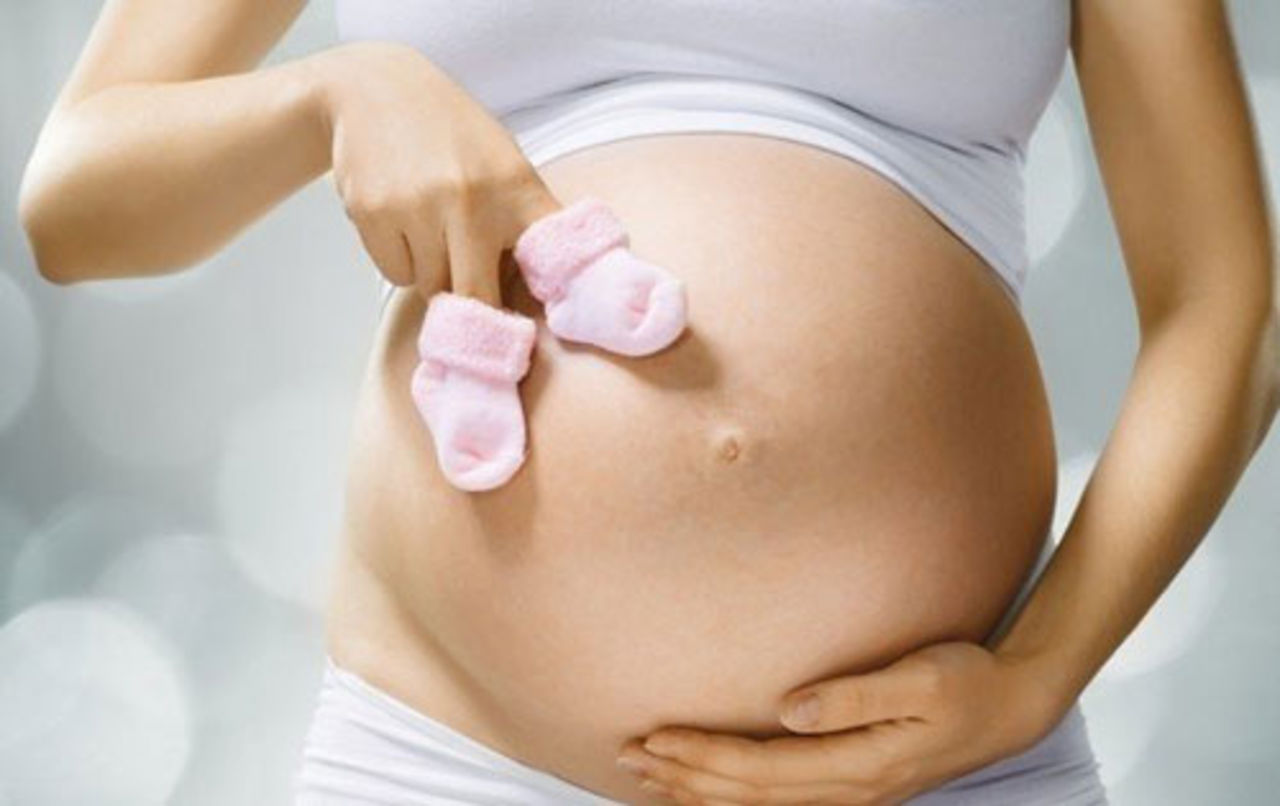 Спасибо за внимание!